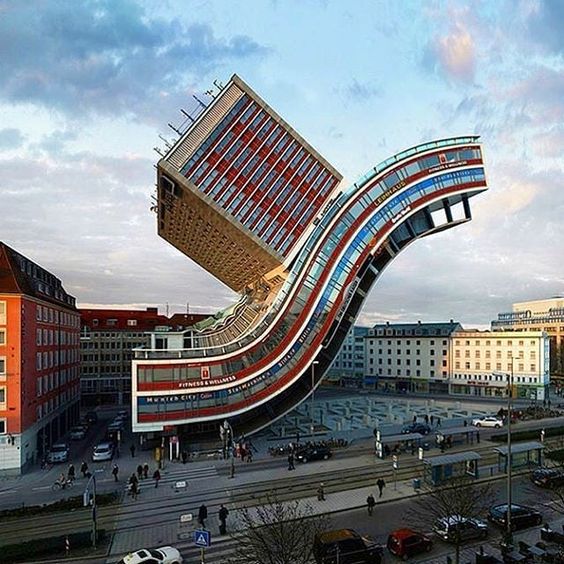 Architektura a duševní zdraví
Vnitřní prostory, interiér

Lubomír Kostroň
Struktura ukázek prostoru
1  světlo, z počátku absence struktury 
2  struktura bohatá, pestré barvy 
        (veřejný prostor) 
3  struktura bohatá,  pestré barvy (obydlí) 
4   struktura bohatá,  zrušení pravoúhlosti          prostoru a pestré barvy 
5   temno, potlačení struktury i barevnosti
Otázky pro soubory  obrázků 1 - 5:

Jak to vidíte:  

Jak na vás působí? 
 
Jak byste se tam cítil / cítila? 

Chtěl / chtěla byste tam být?


Odpověď :     ANO – NE
1  (téměř) žádná struktura,       žádné barvy
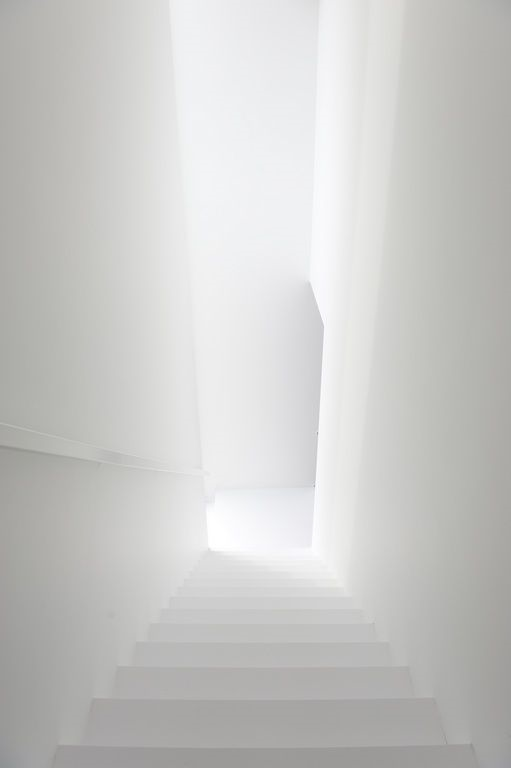 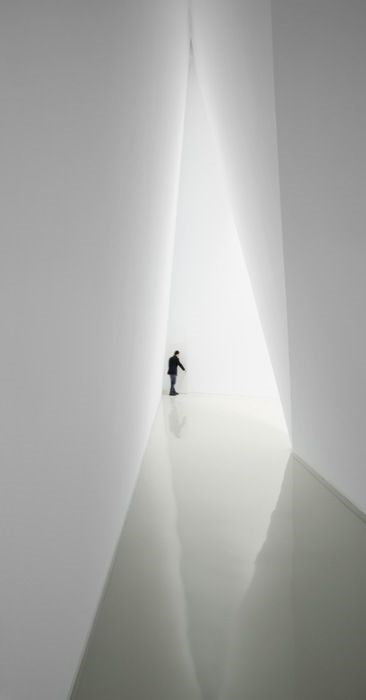 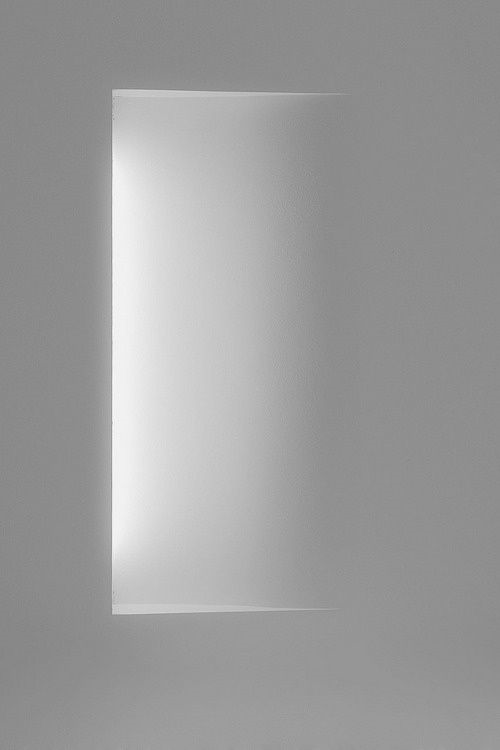 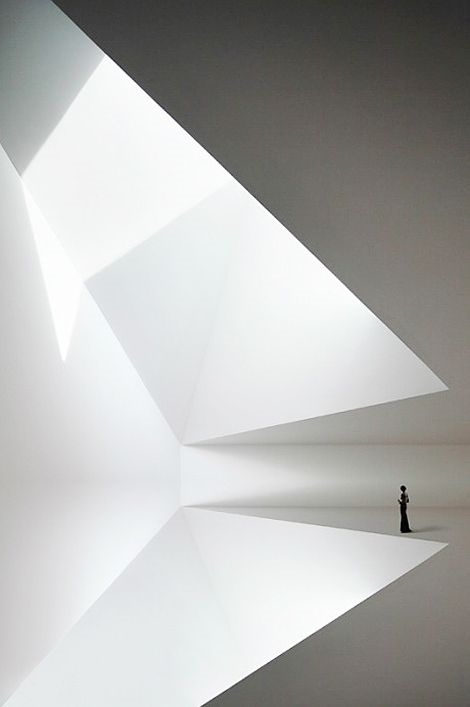 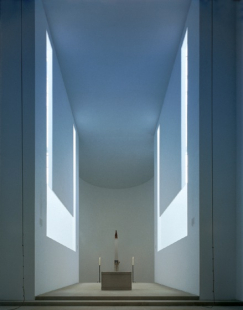 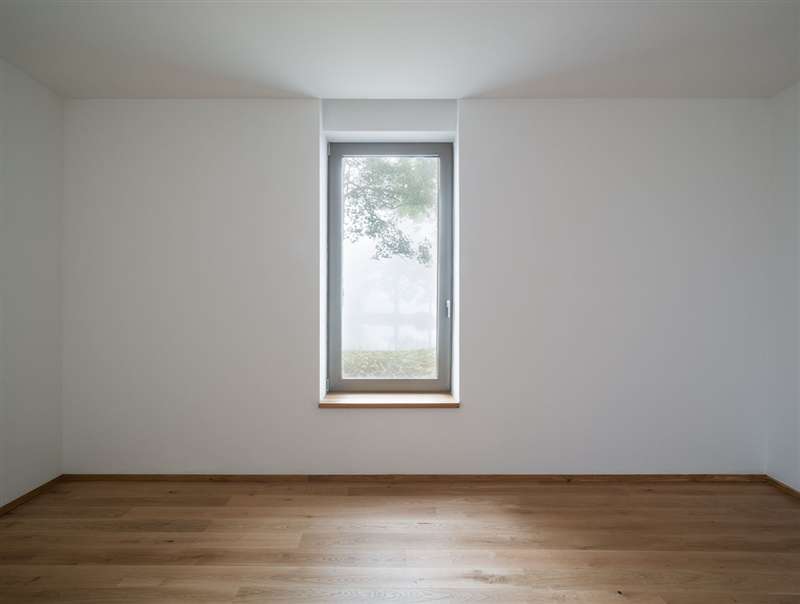 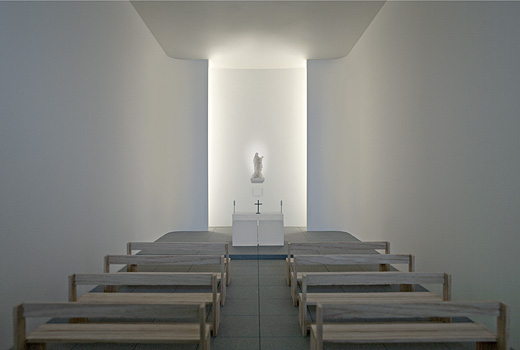 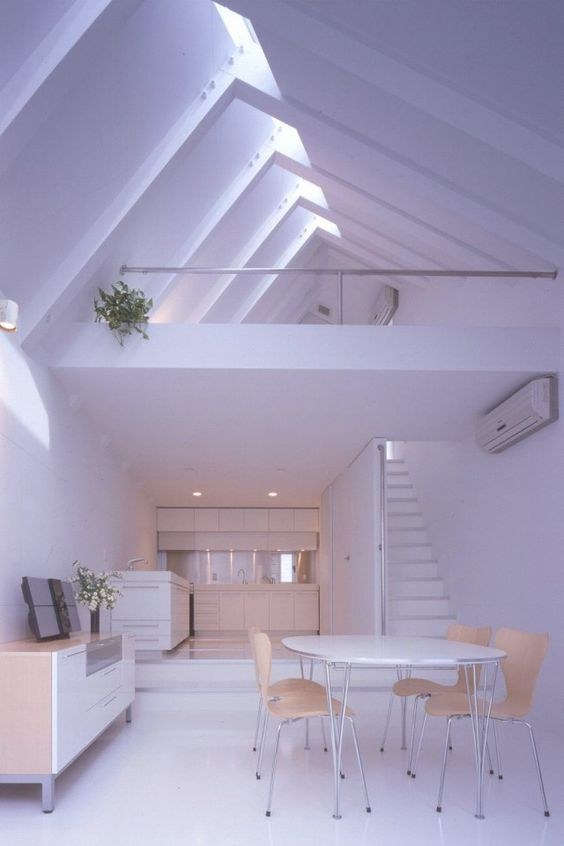 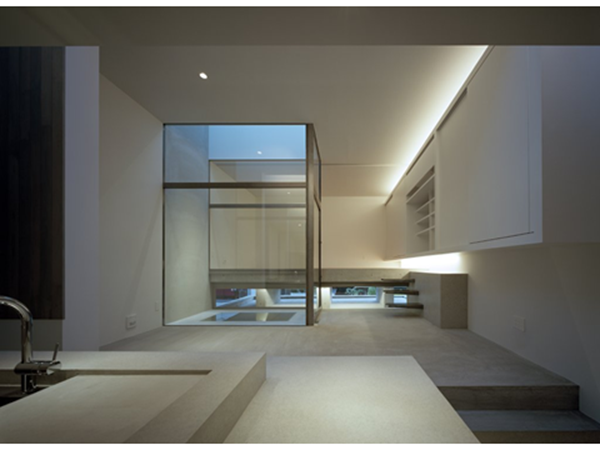 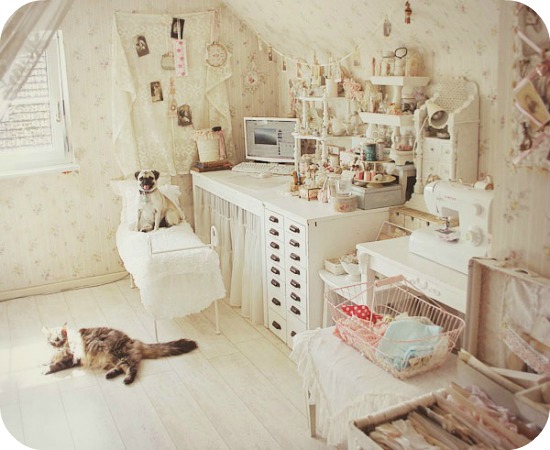 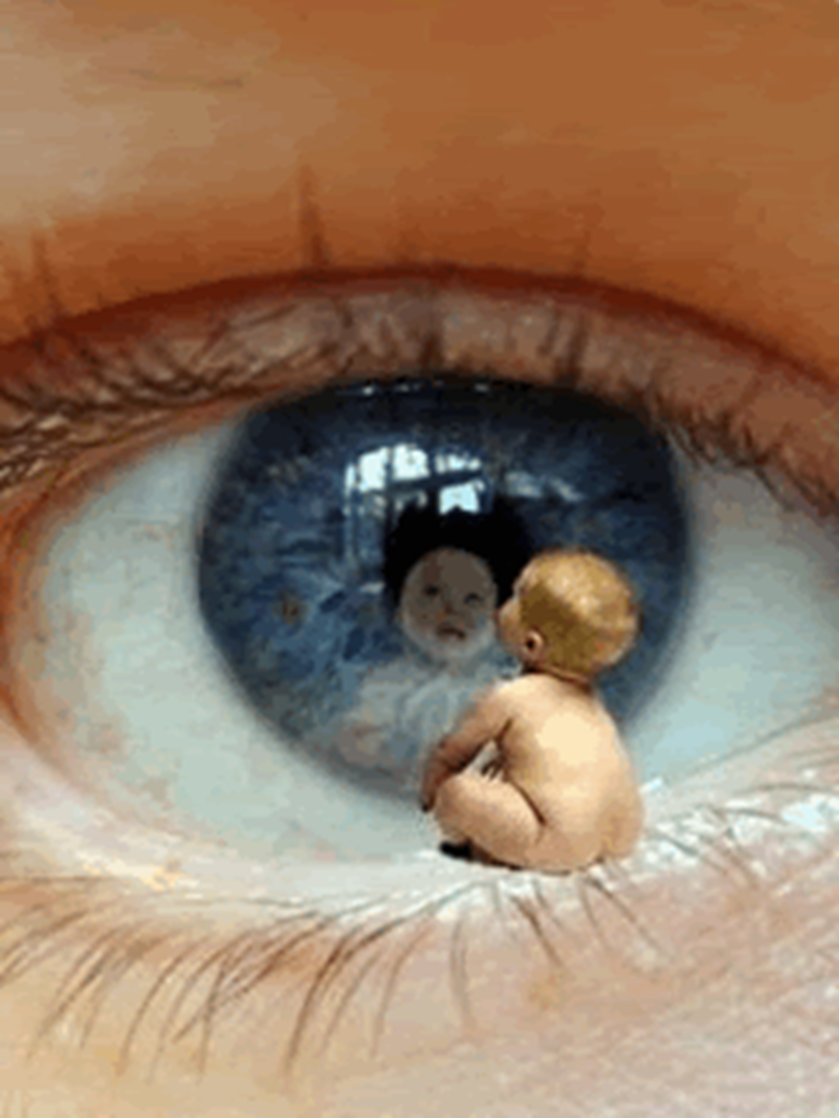 Otázky pro 1. soubor:

Jak to vidíte?  

Jak na vás působí? 

Jak byste se tam 
cítil/cítila? 

Chtěl/chtěla byste 
tam být?
2  Bohatá struktura , pestré barvy 
     (veřejný prostor, knihovny)
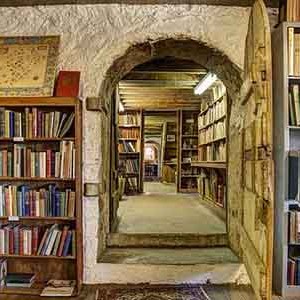 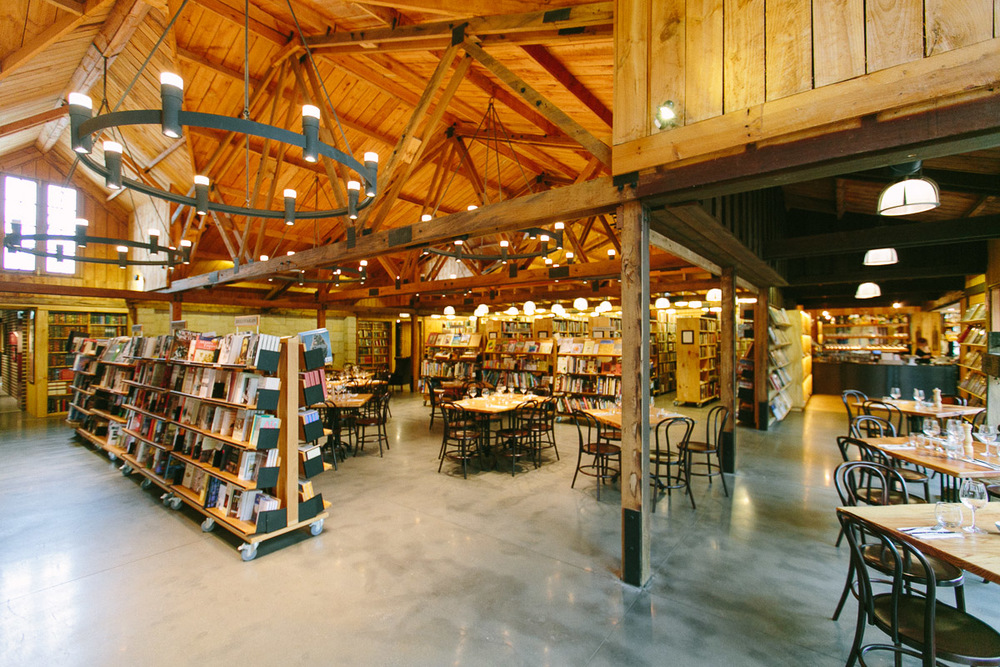 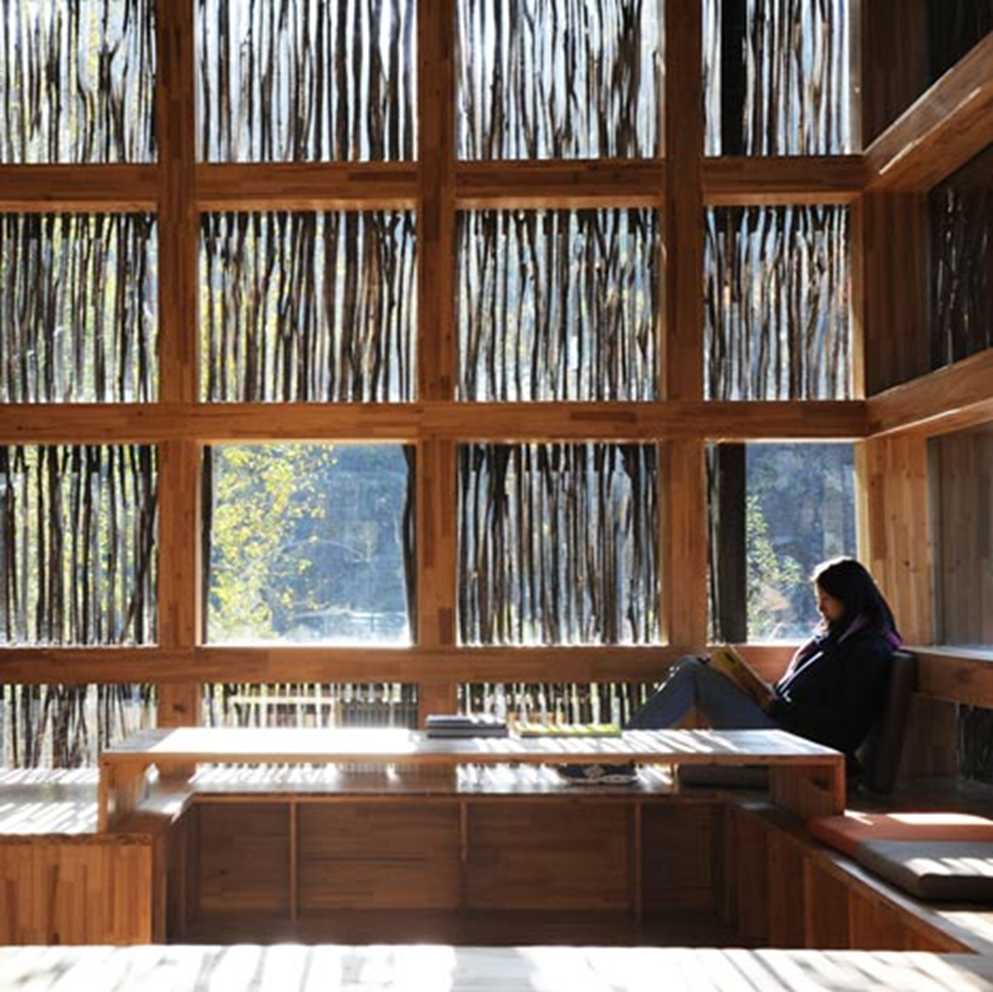 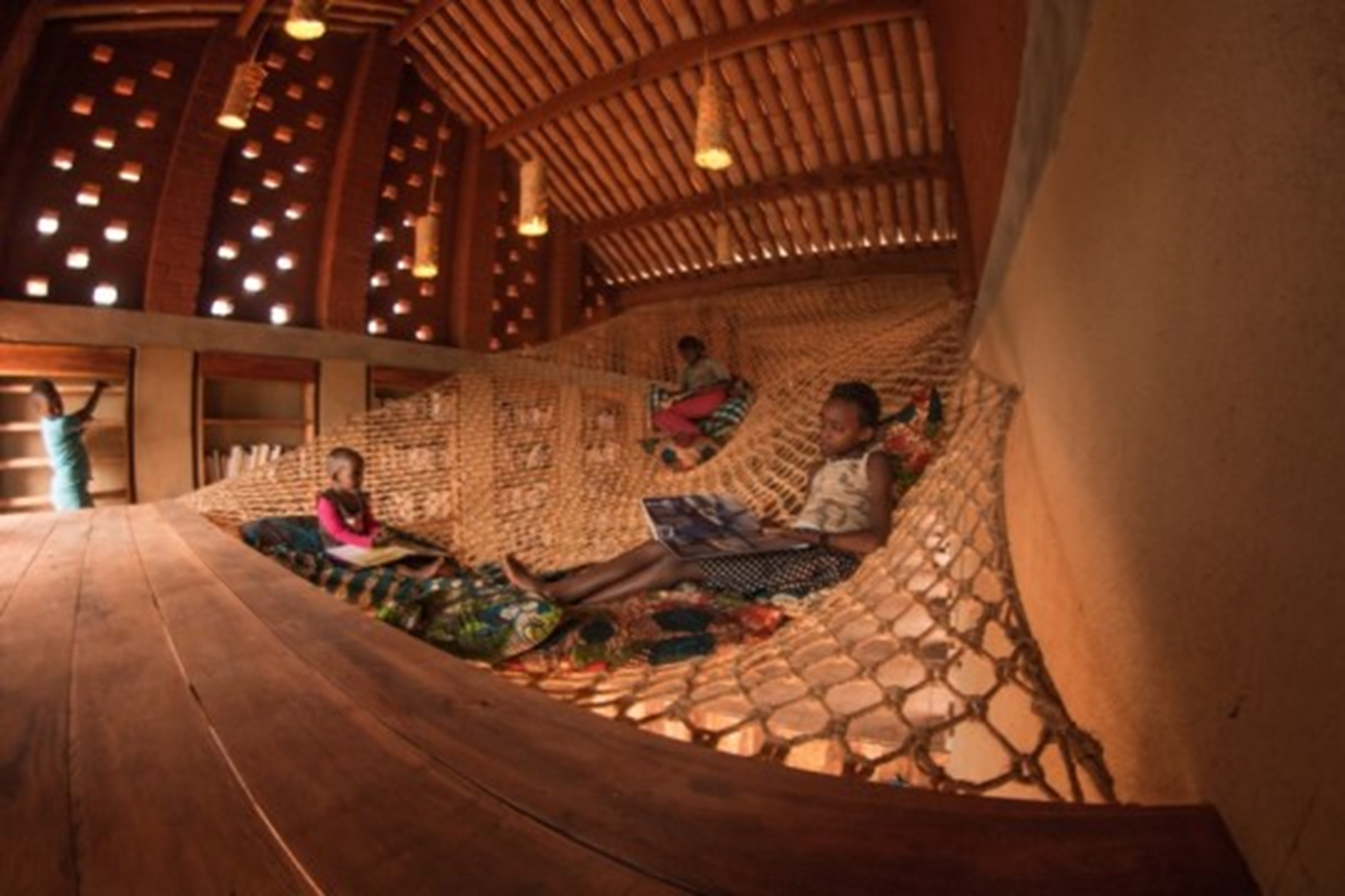 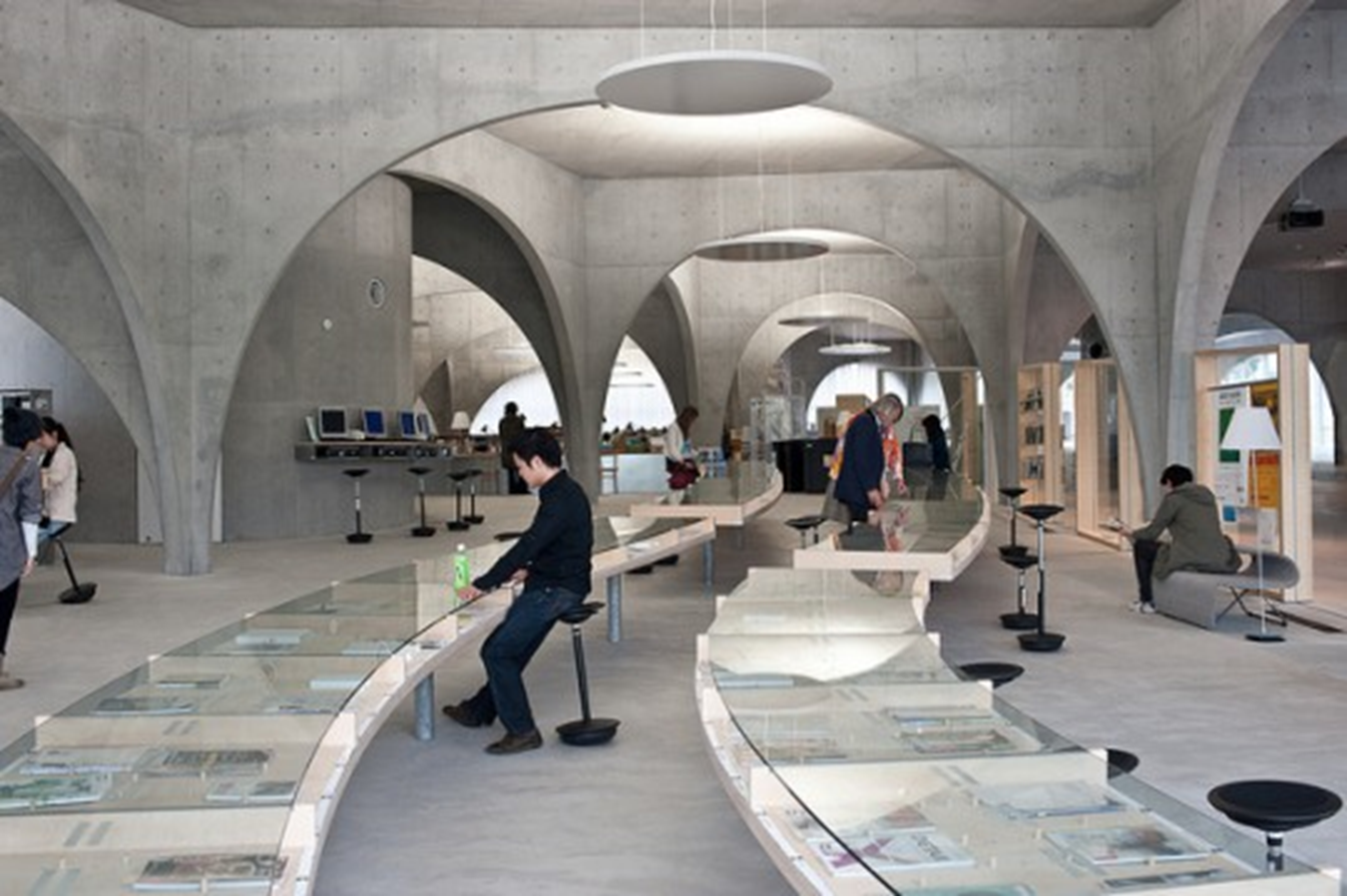 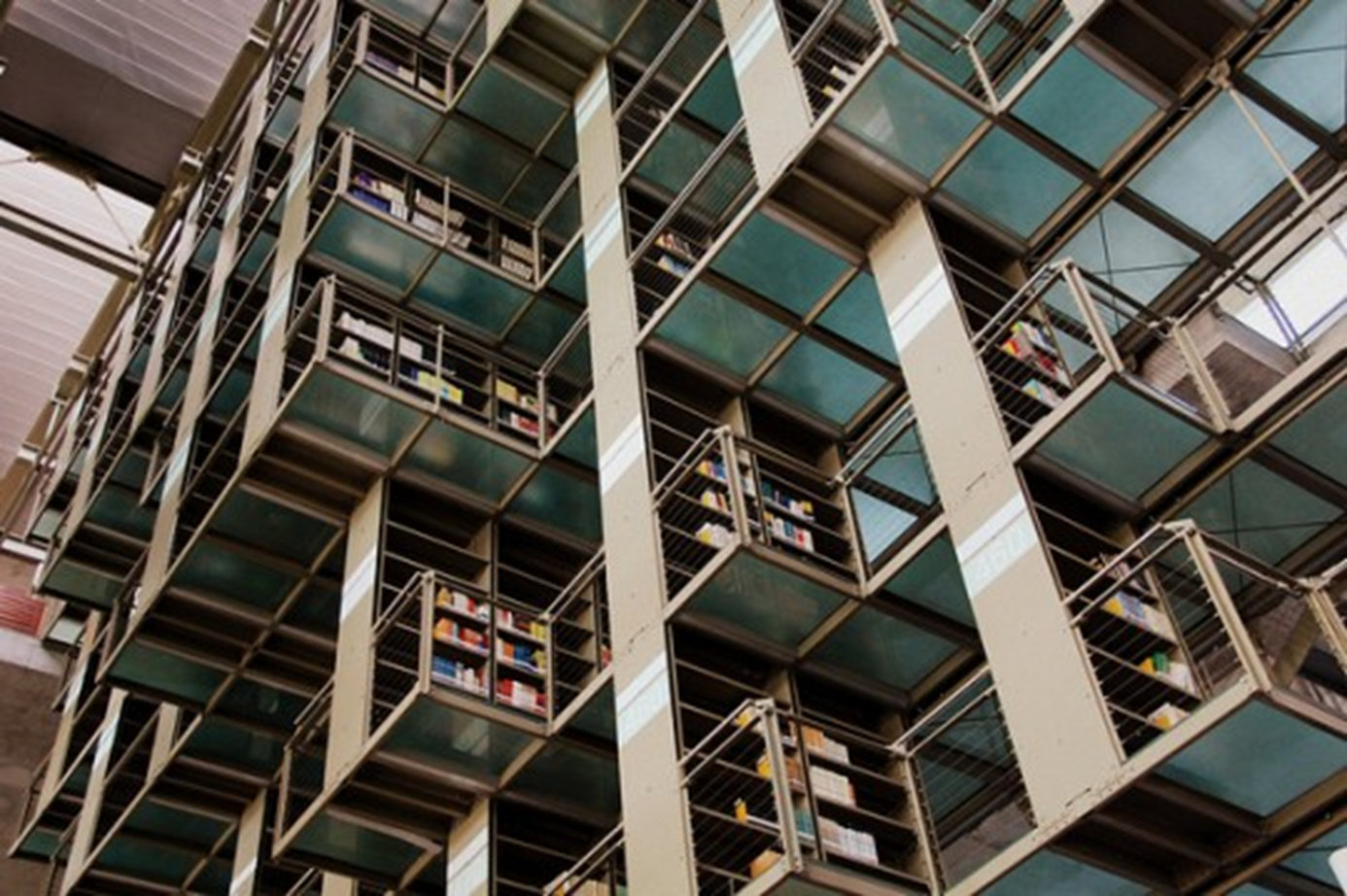 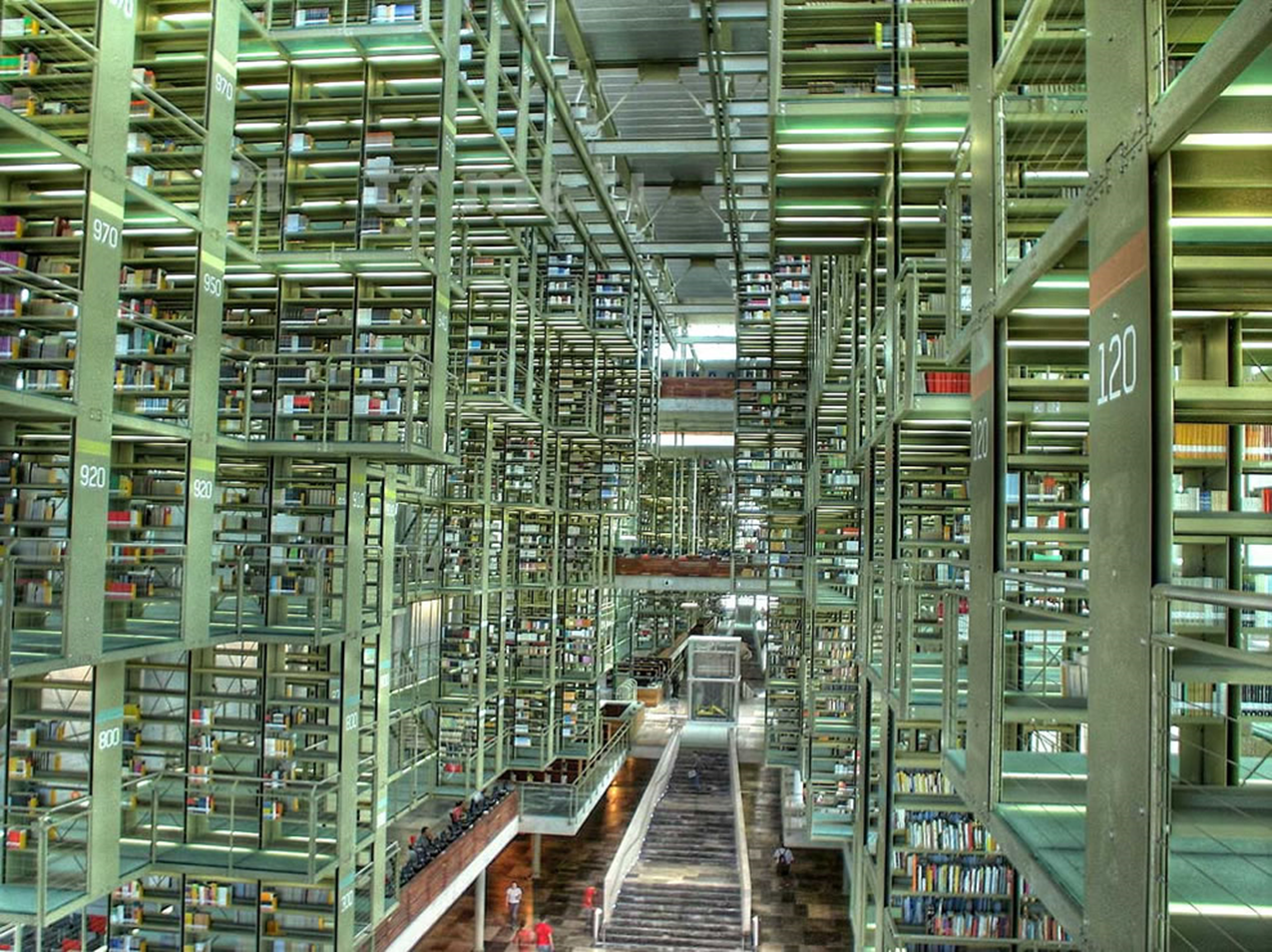 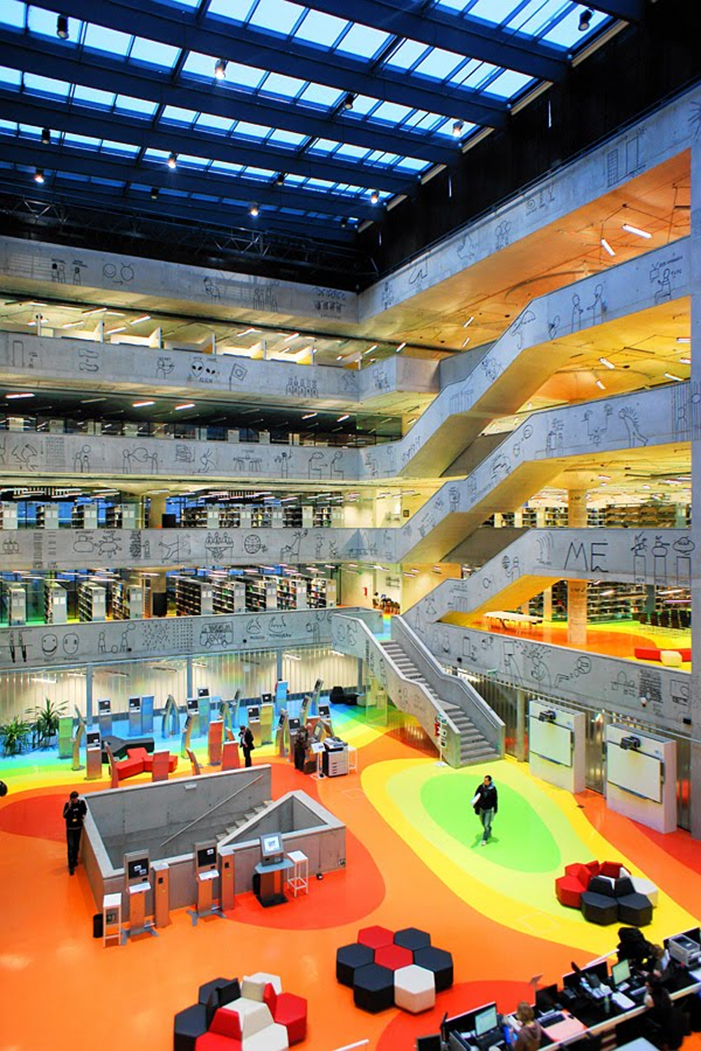 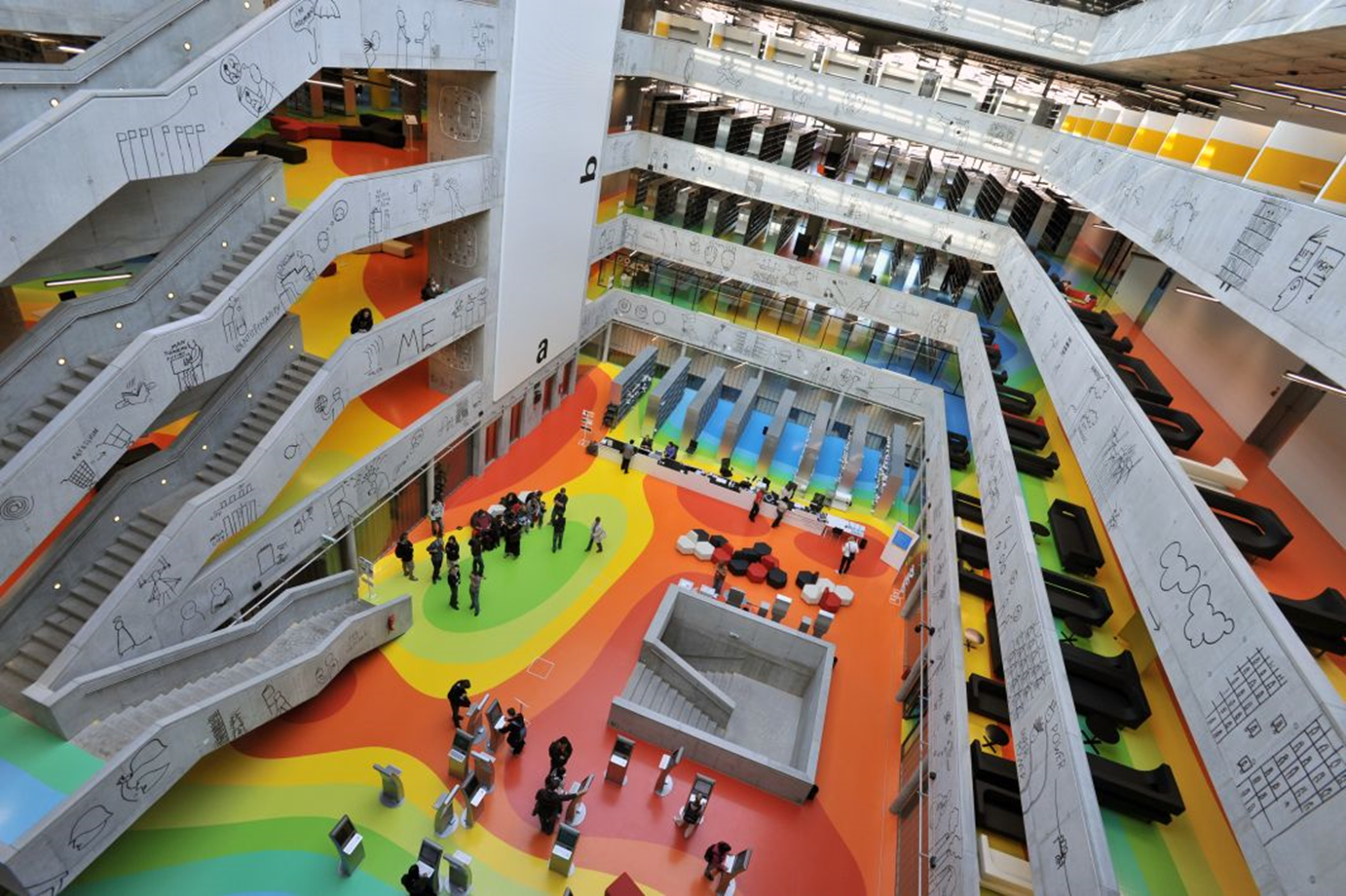 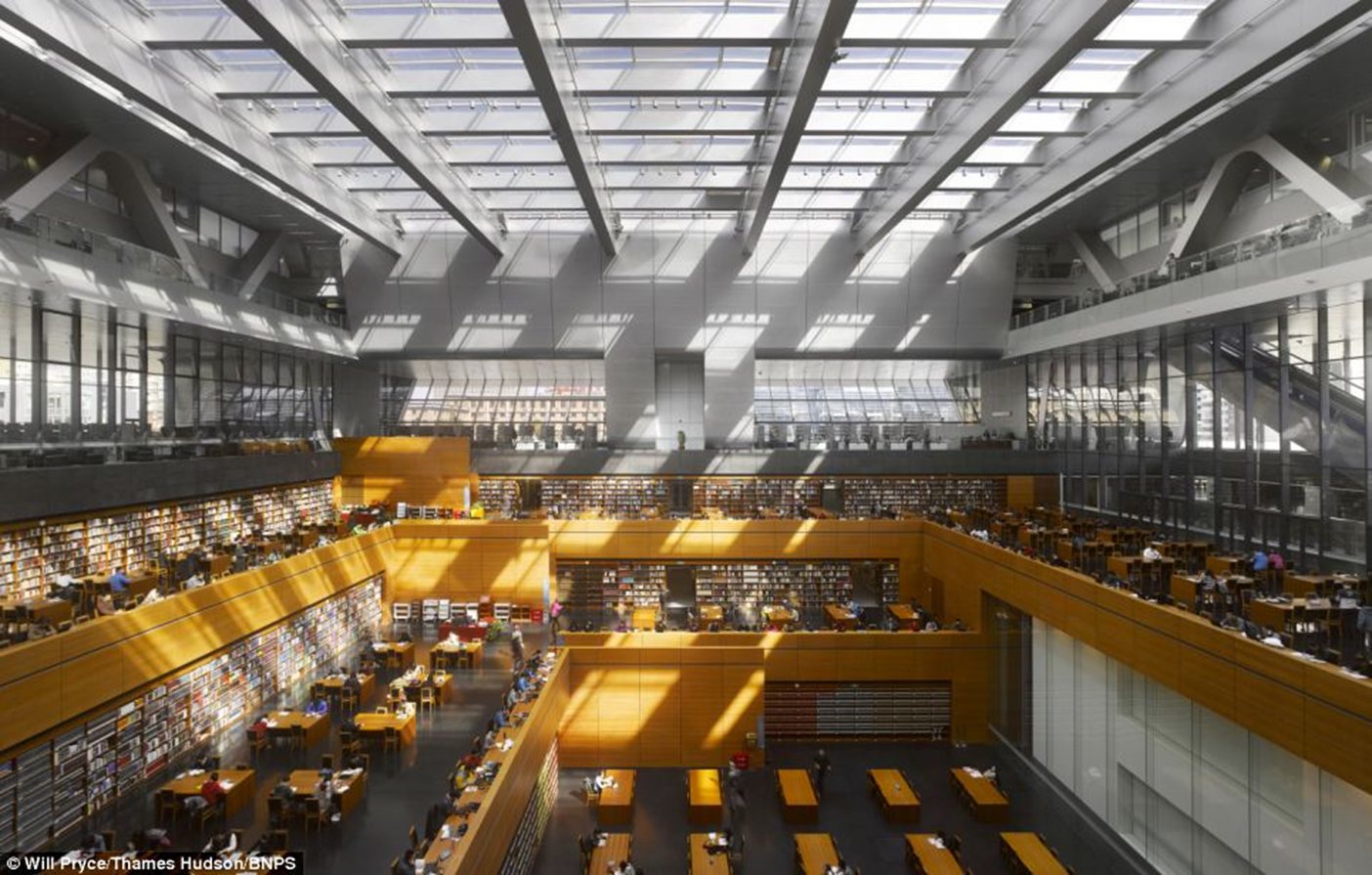 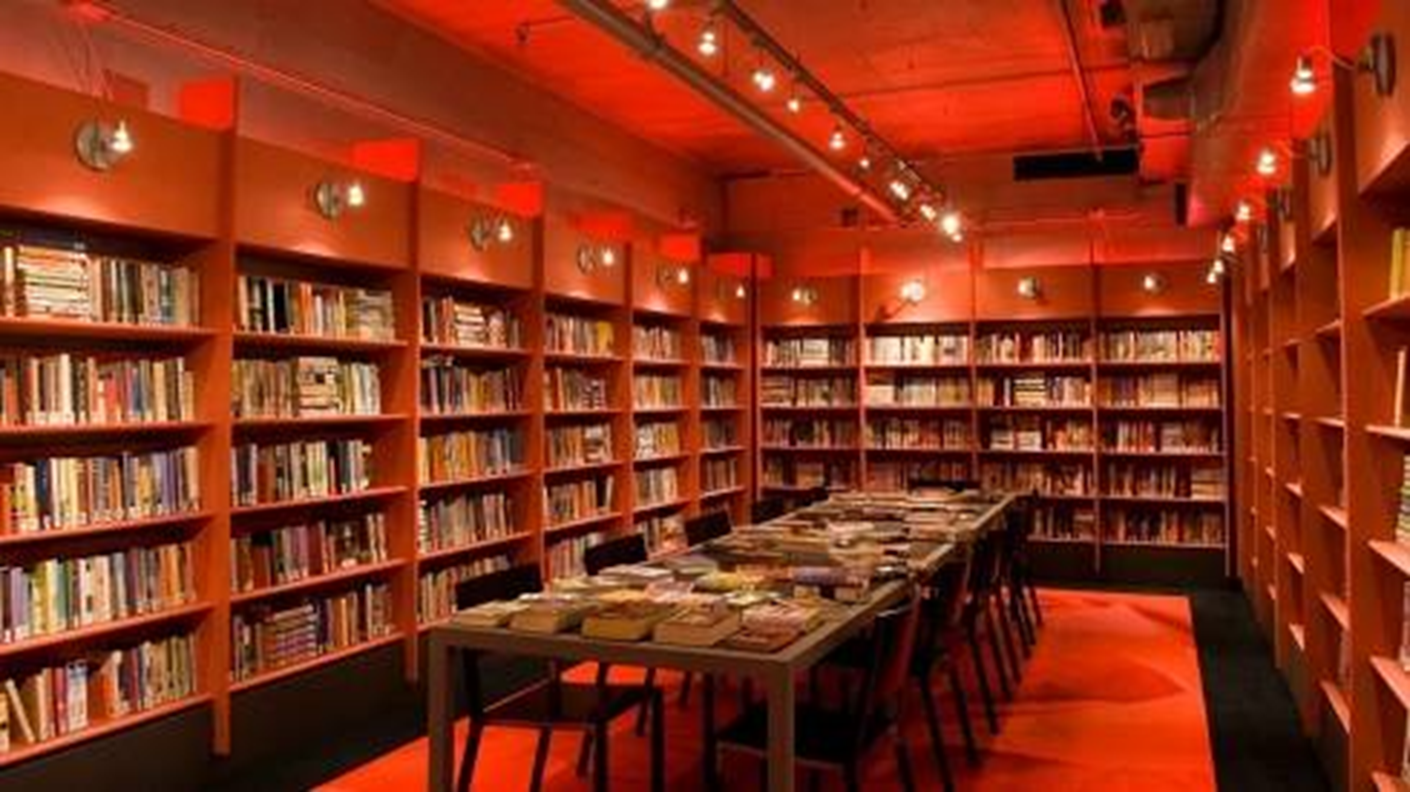 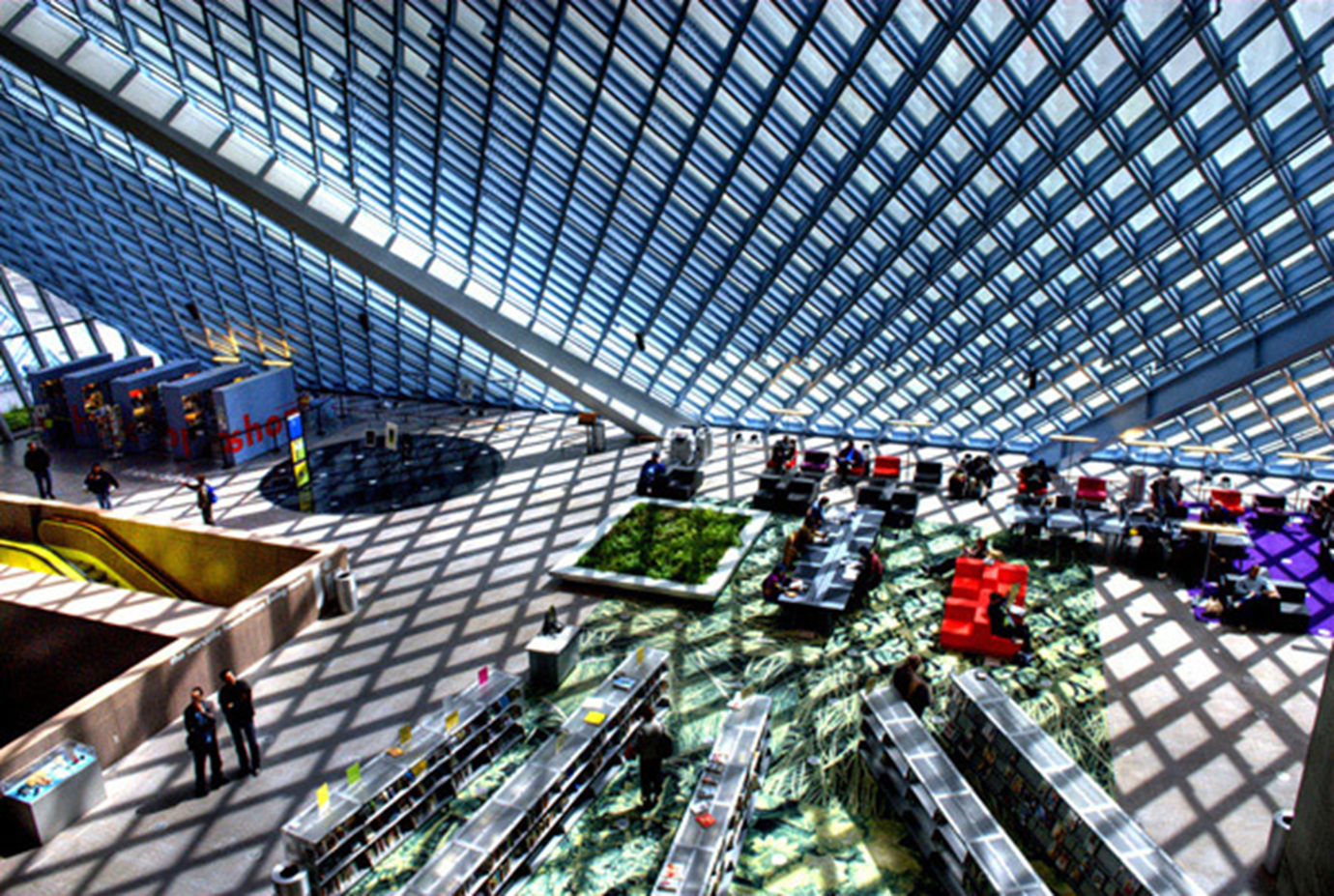 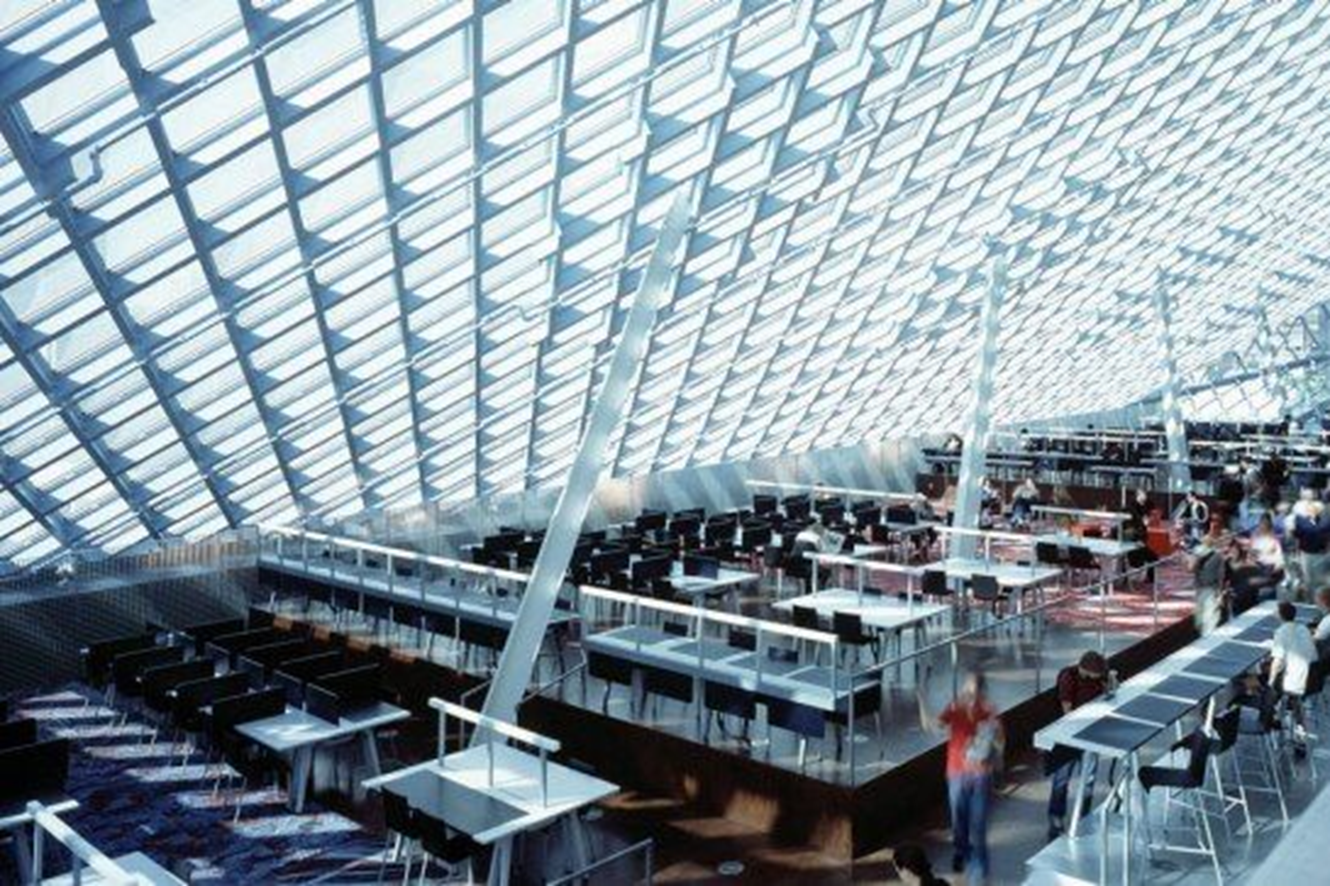 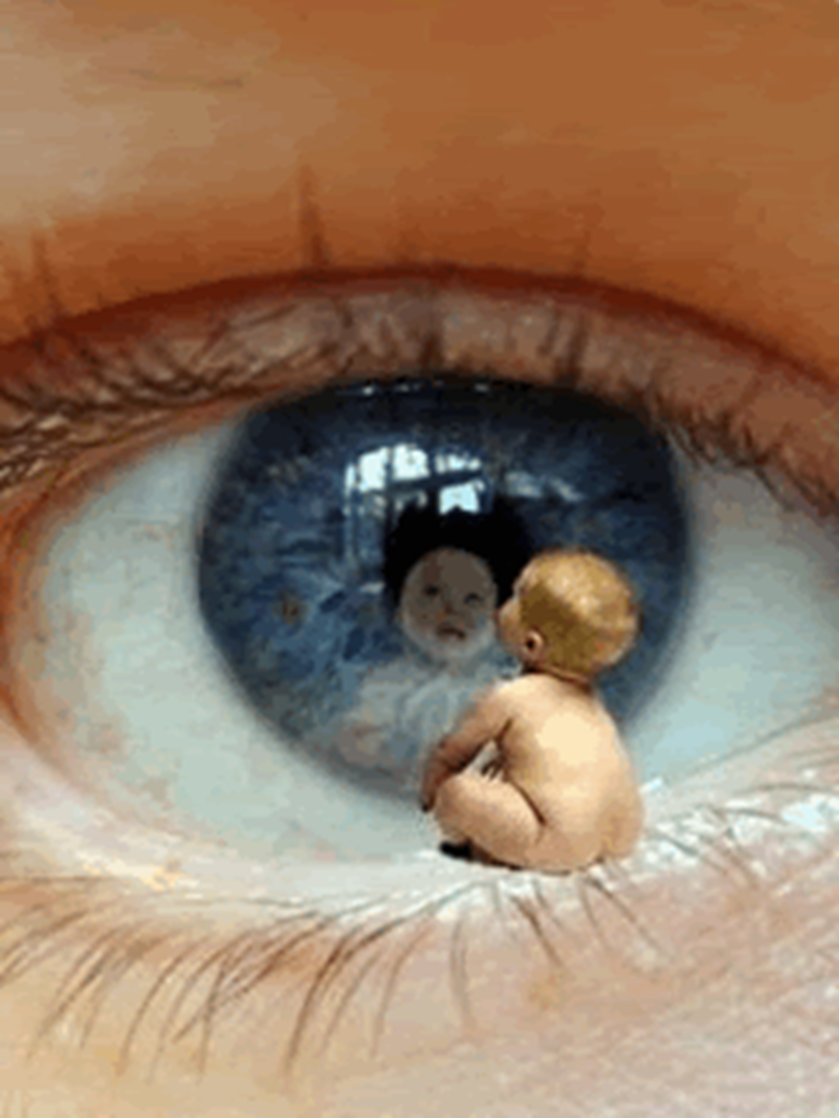 Otázky pro soubor 2:

Jak to vidíte?  

Jak na vás působí? 

Jak byste se tam 
cítil/cítila? 

Chtěl/chtěla byste 
tam být?
struktura bohatá,  pestré  barvy  
      (obydlí )
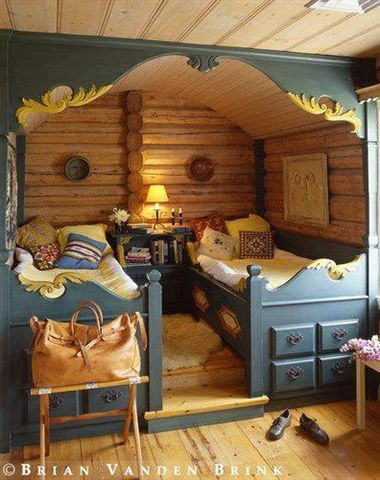 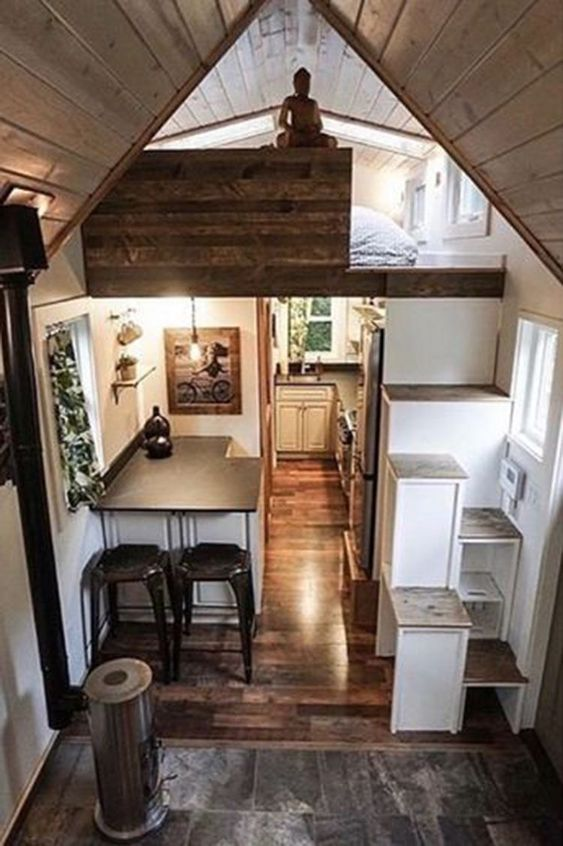 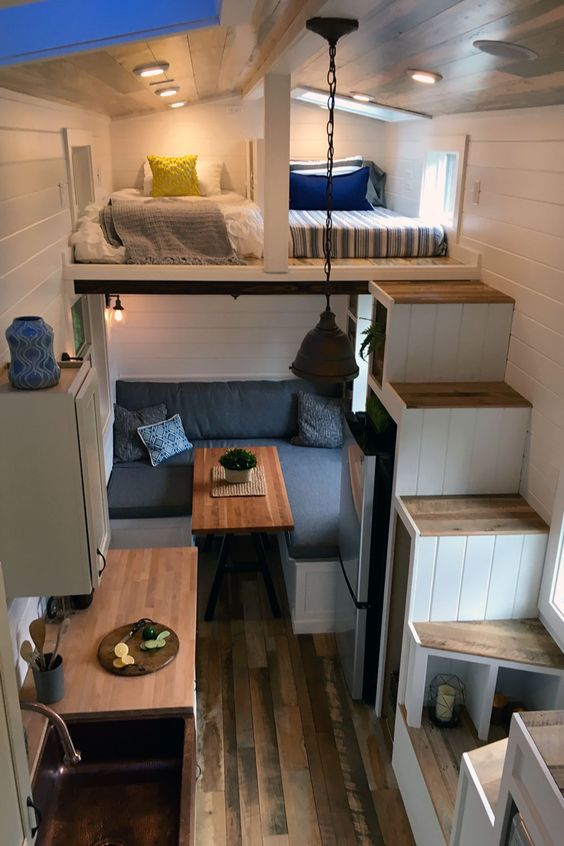 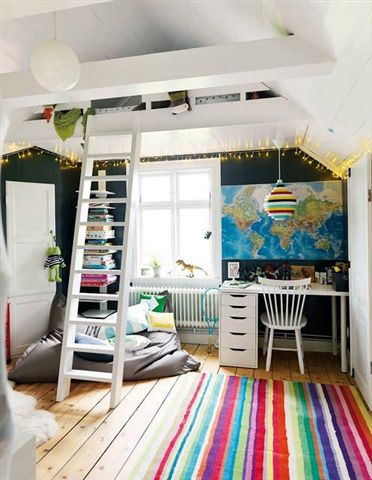 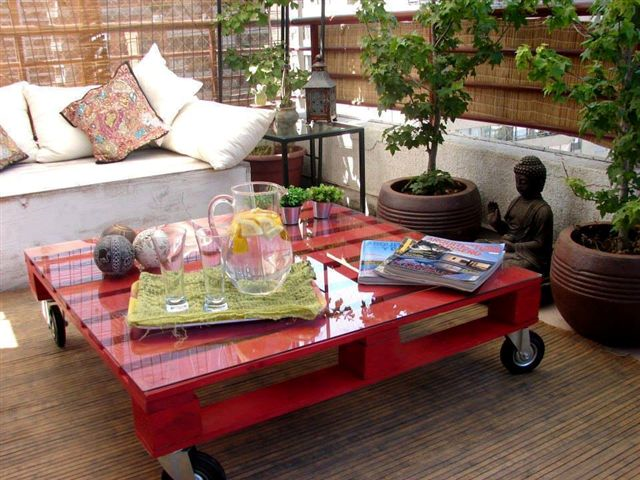 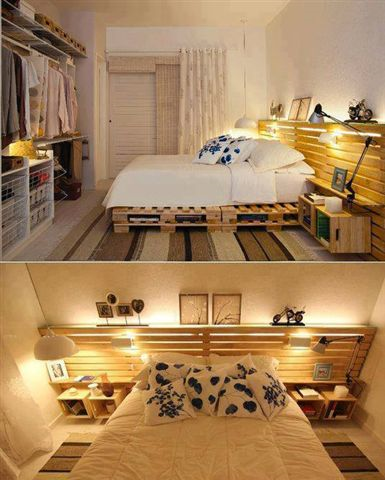 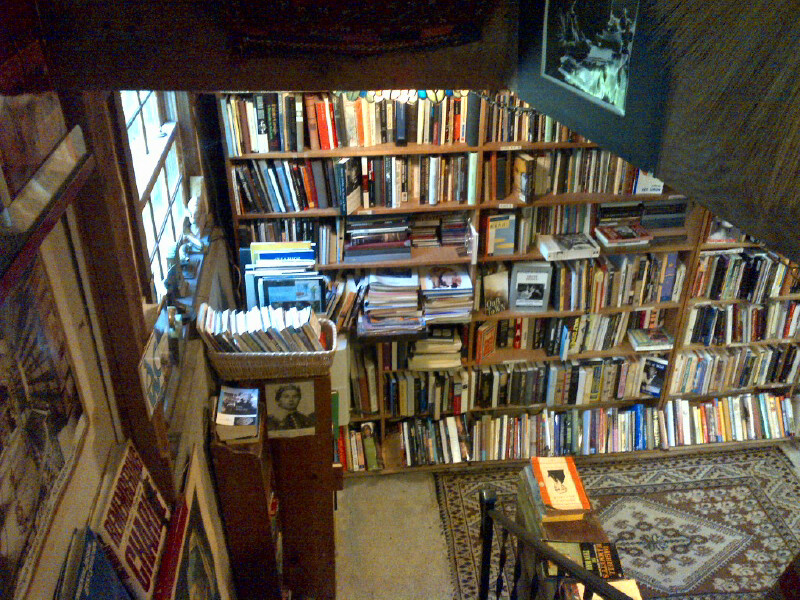 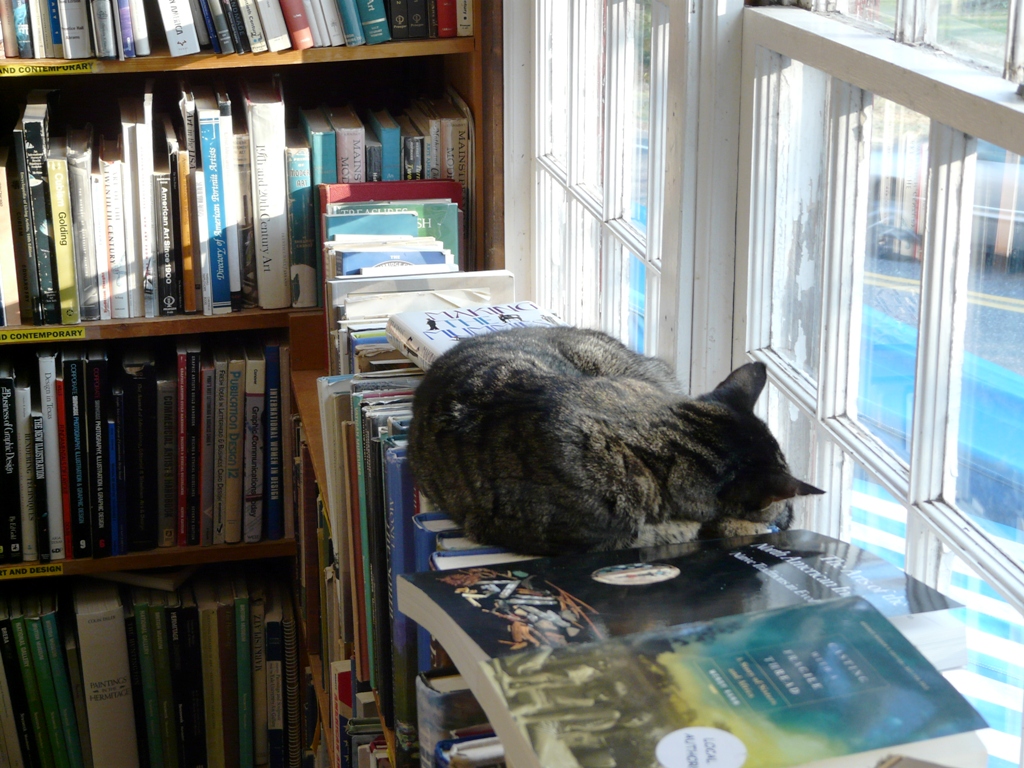 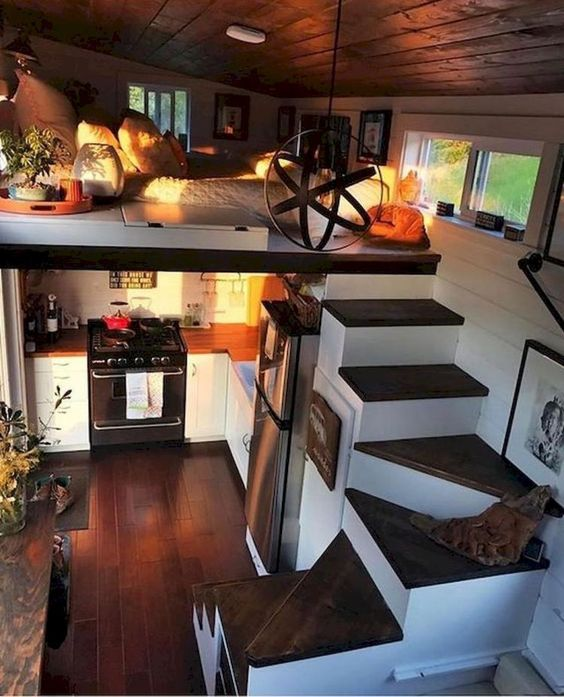 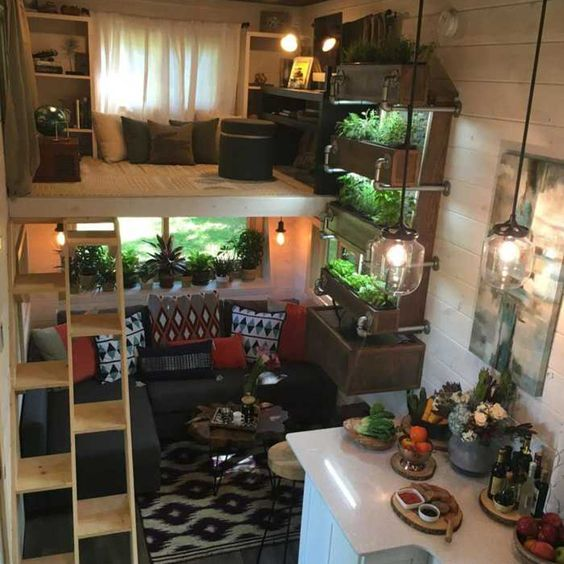 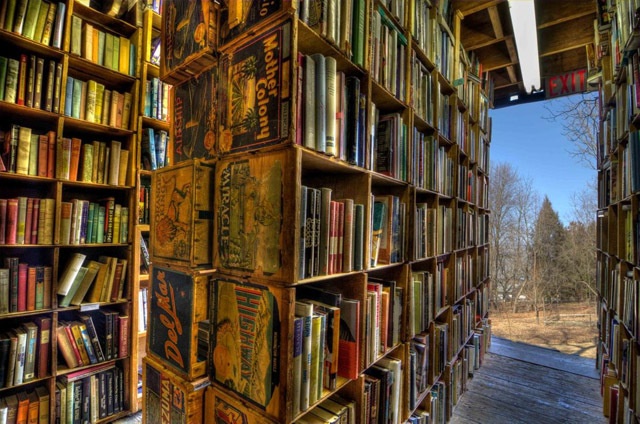 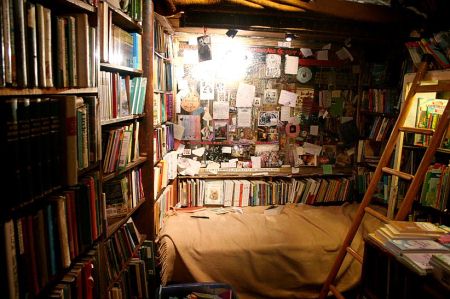 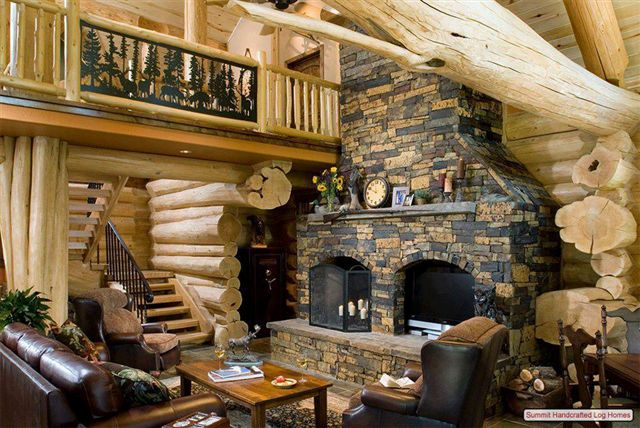 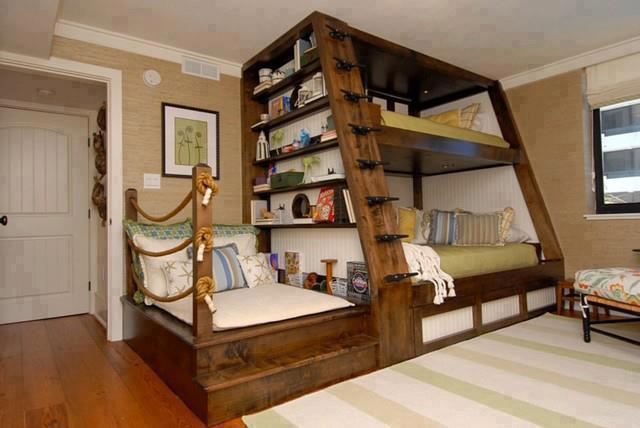 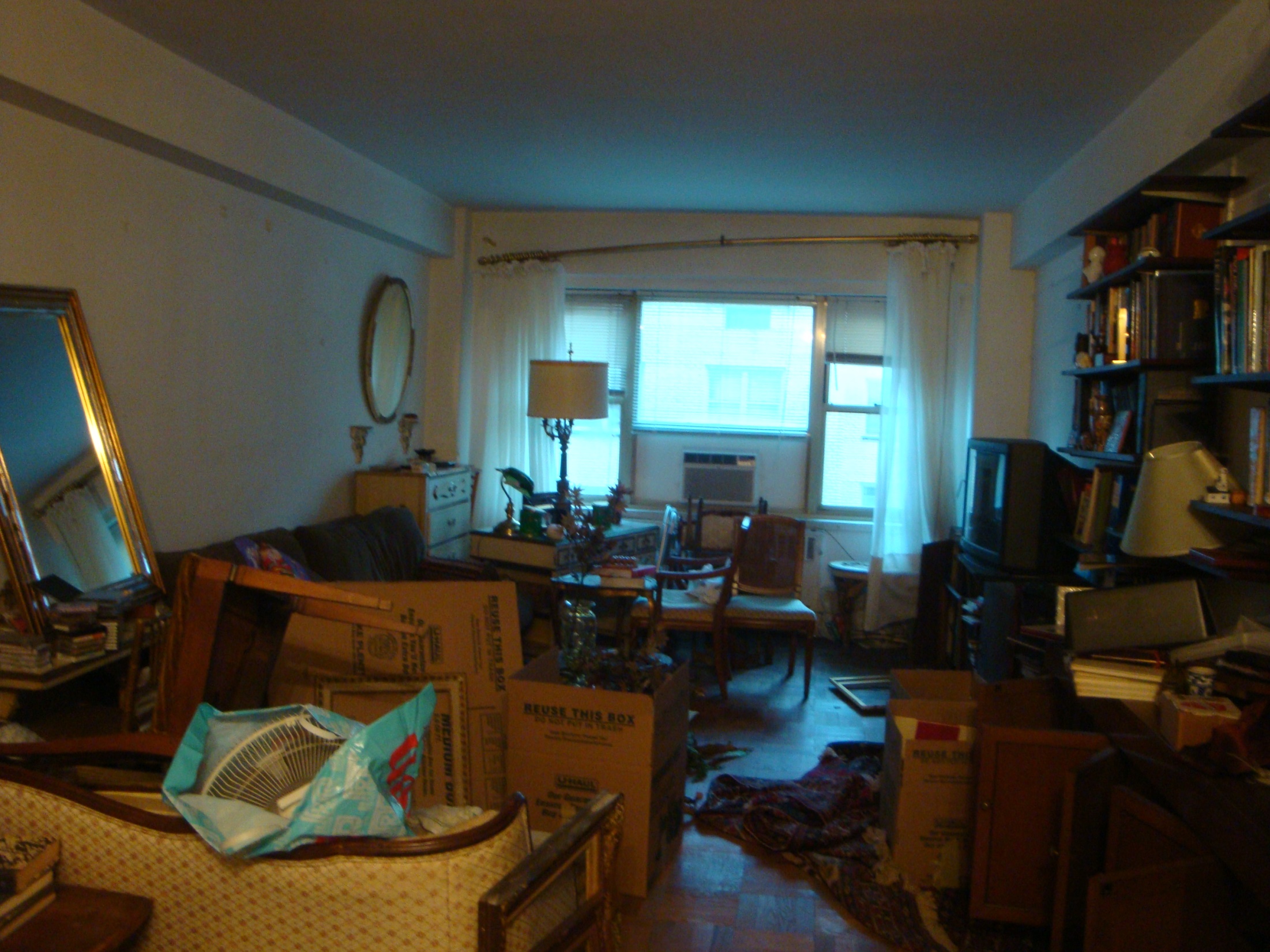 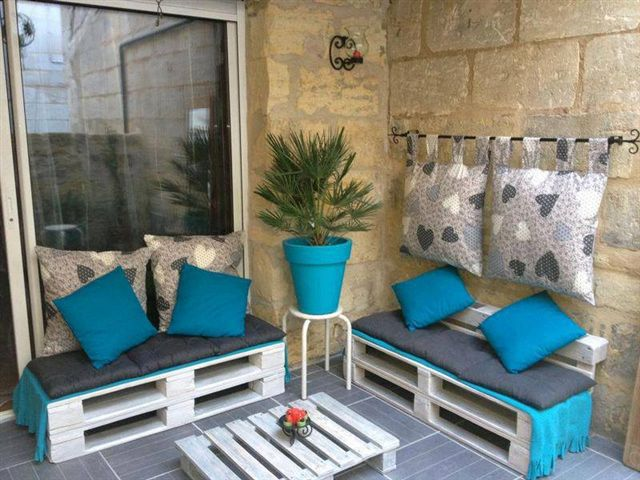 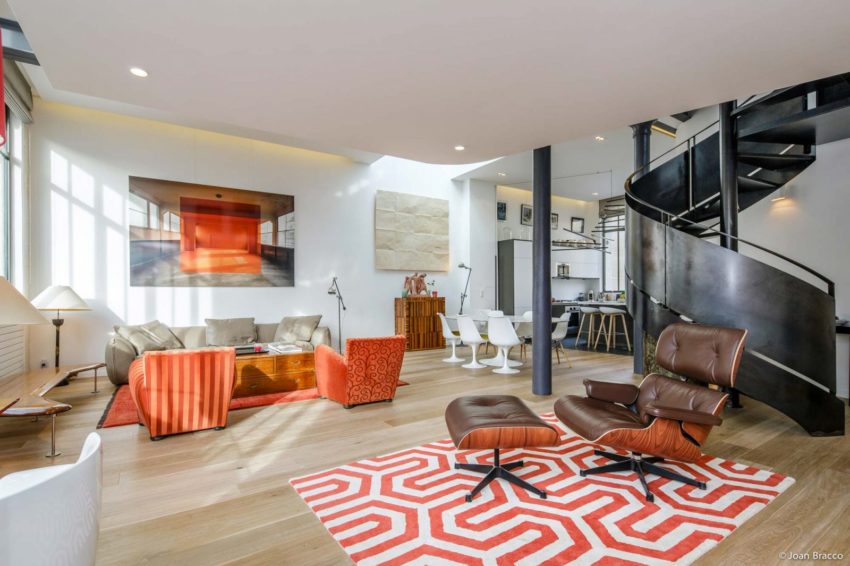 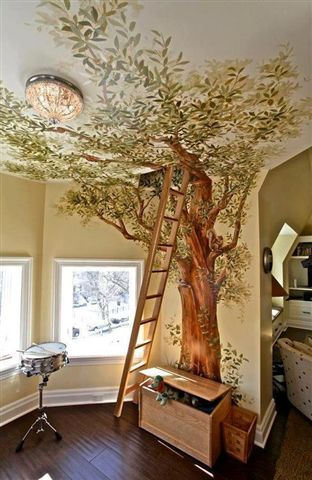 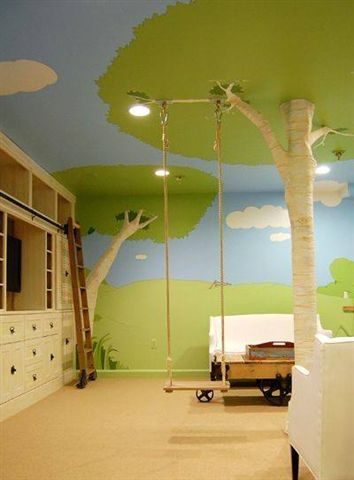 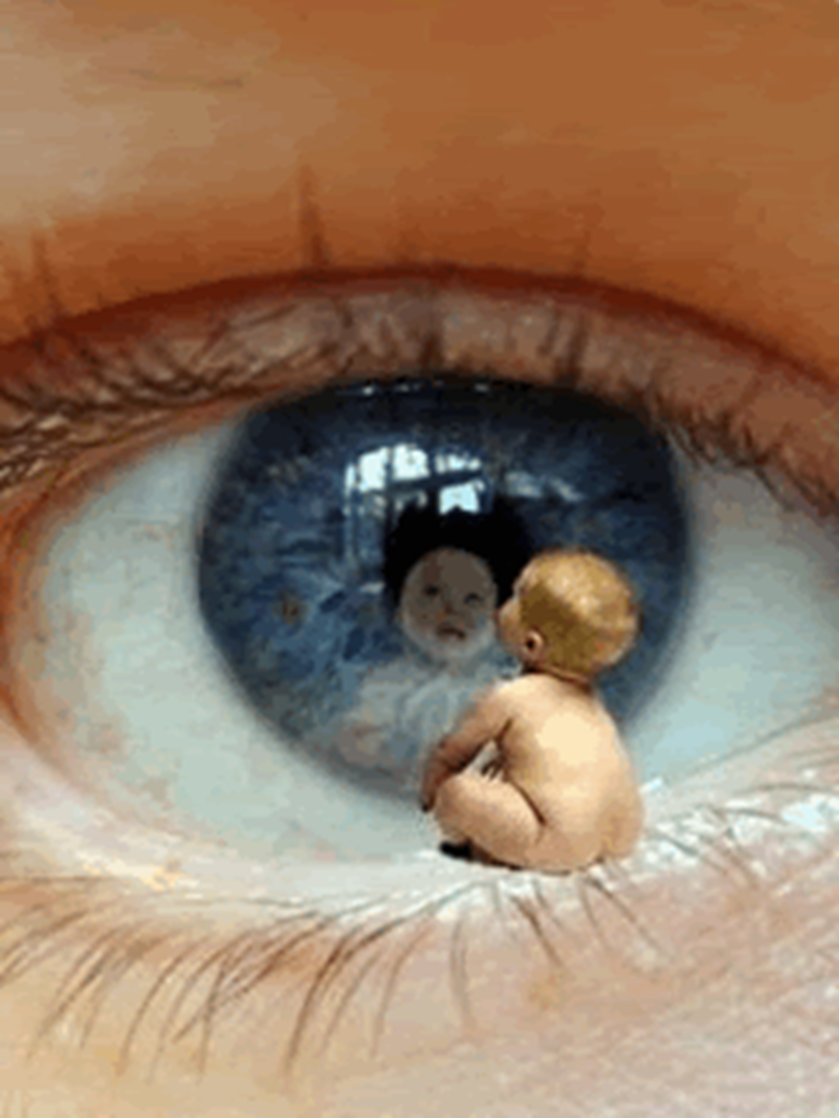 Otázky pro 3.soubor:

Jak to vidíte?  

Jak na vás působí? 

Jak byste se tam 
cítil/cítila? 

Chtěl/chtěla byste 
tam být?
4  struktura bohatá s křivkami   
     a pestré barvy
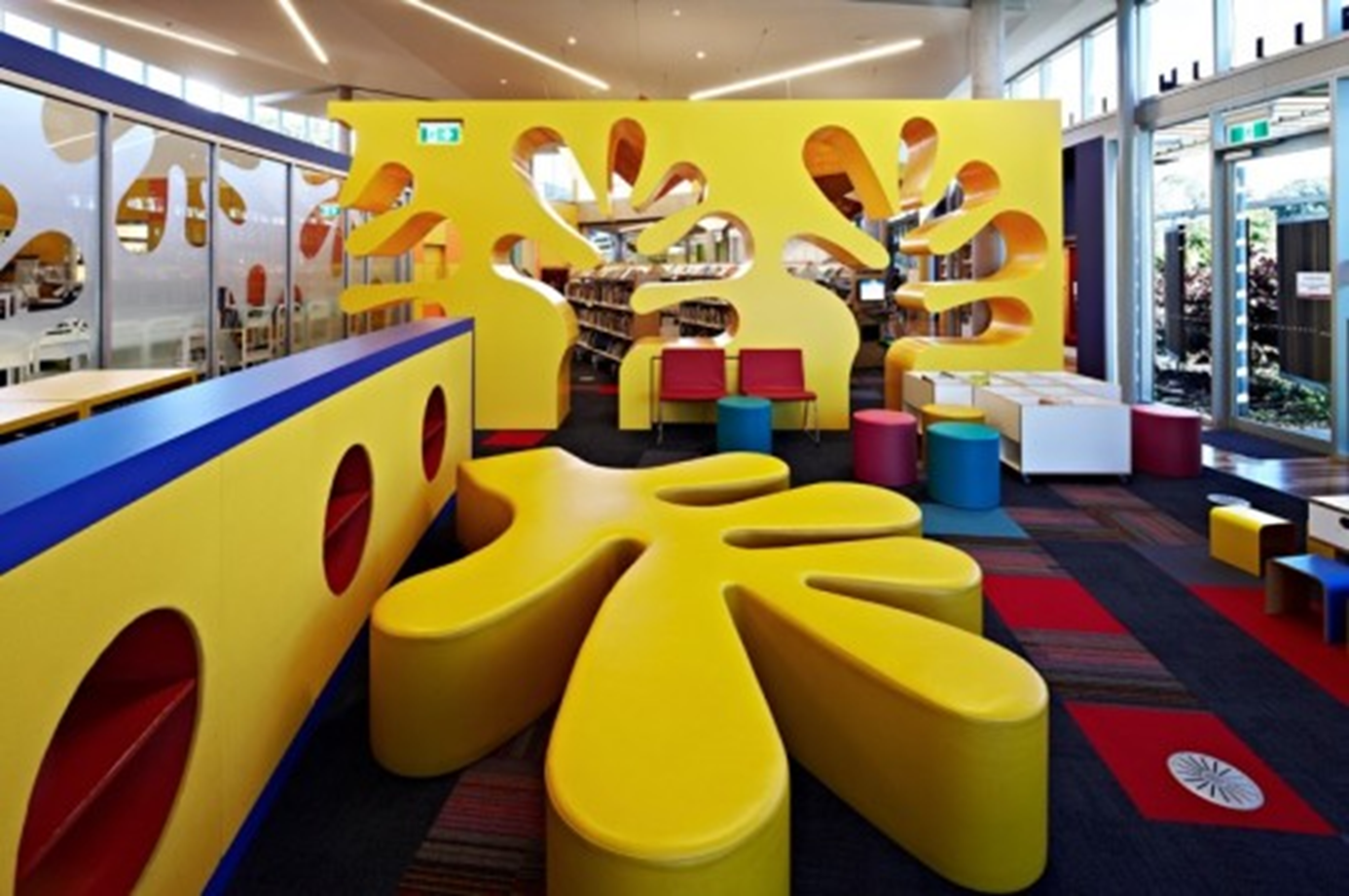 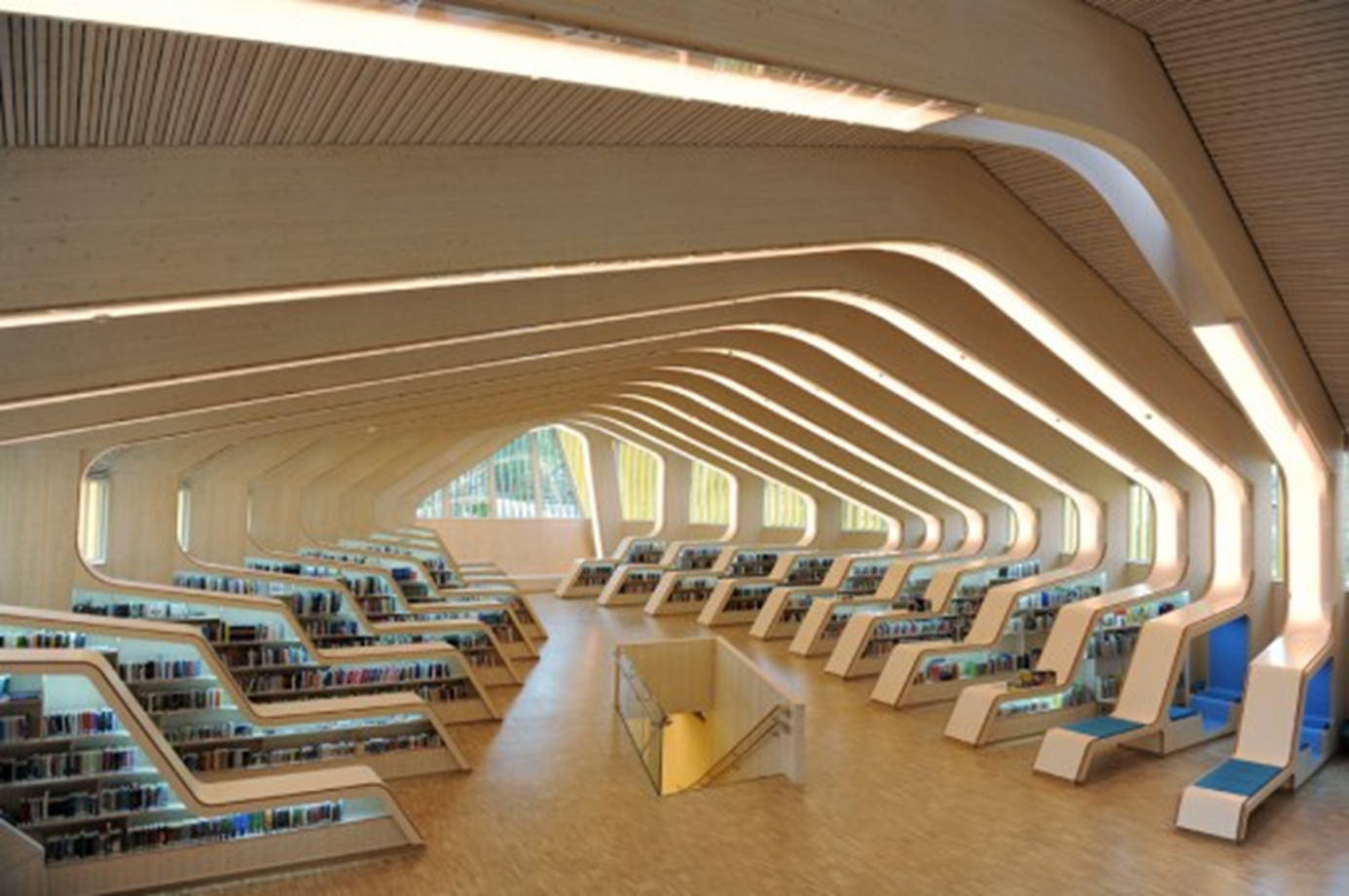 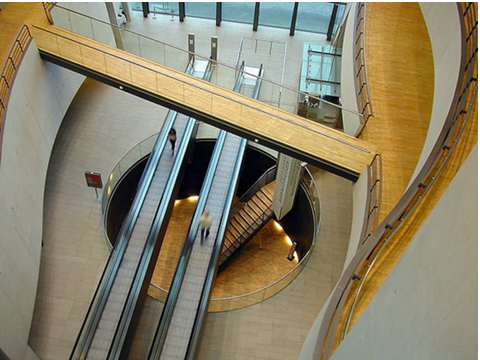 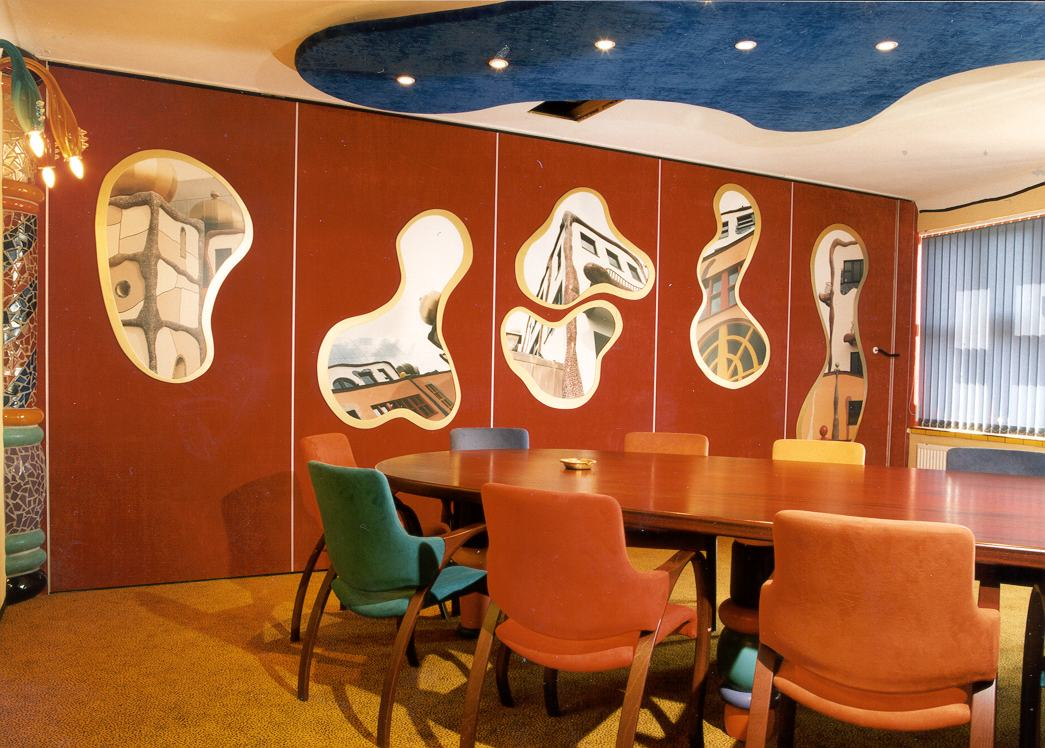 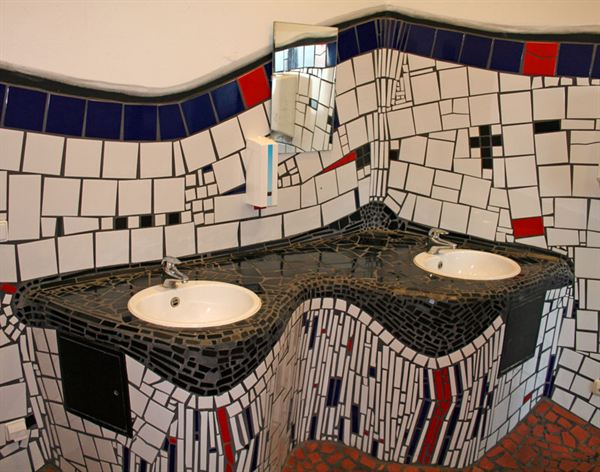 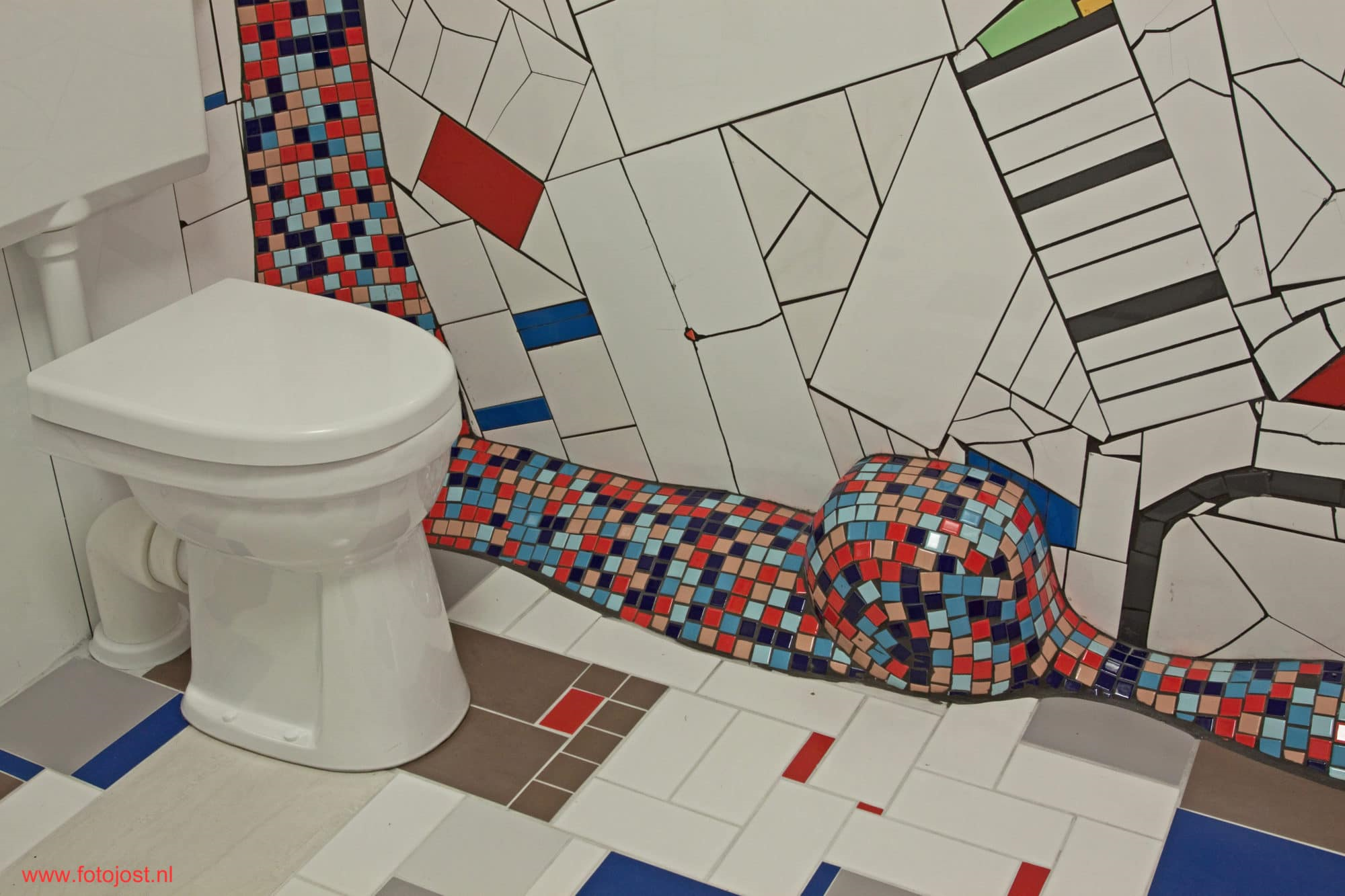 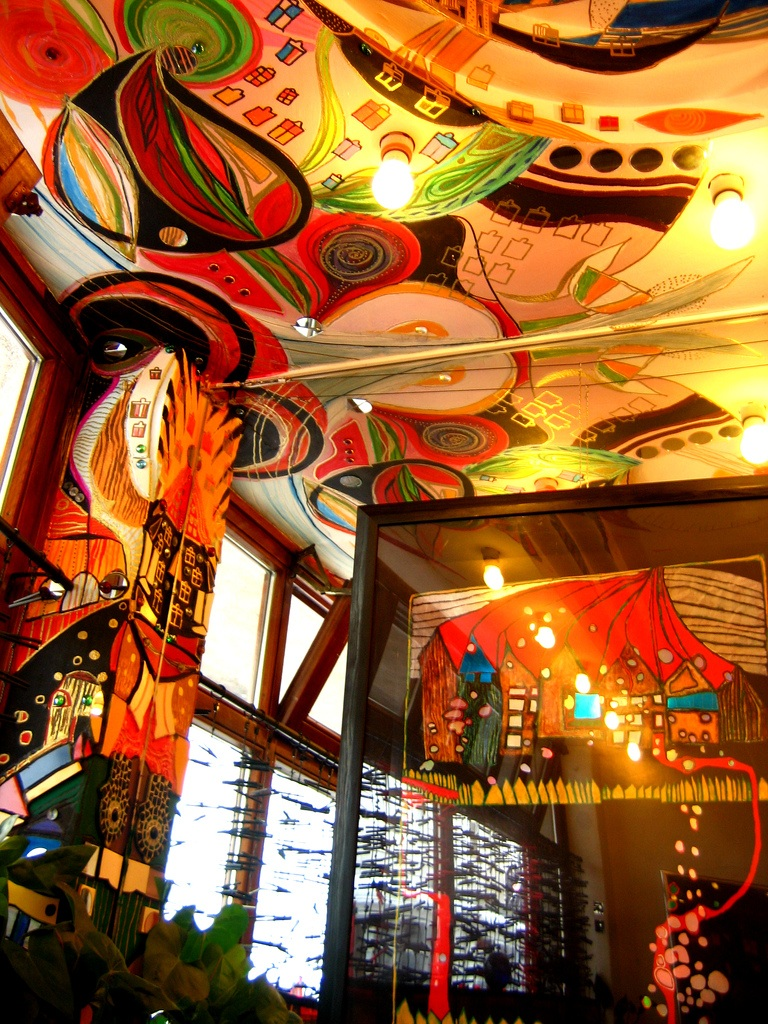 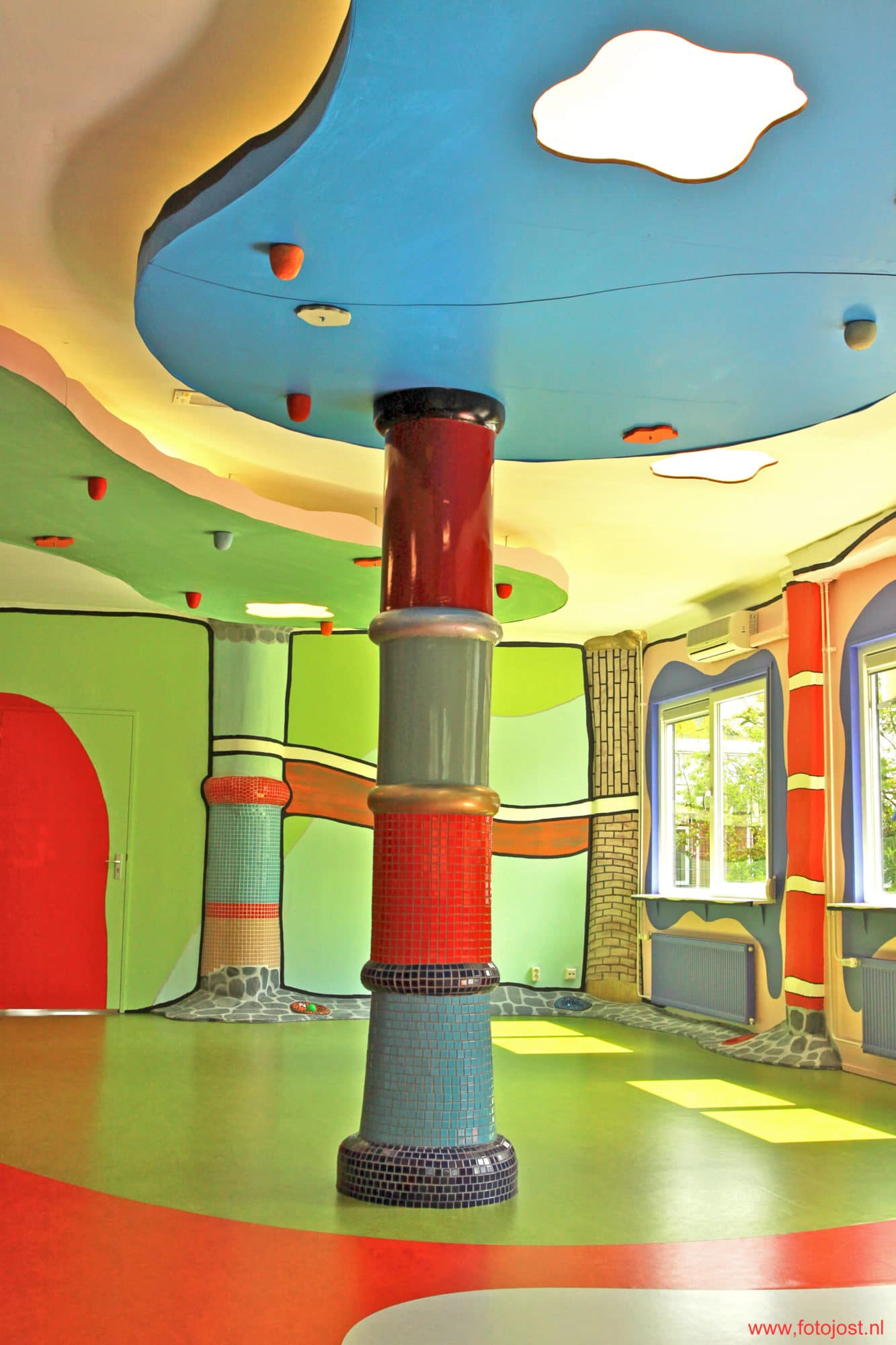 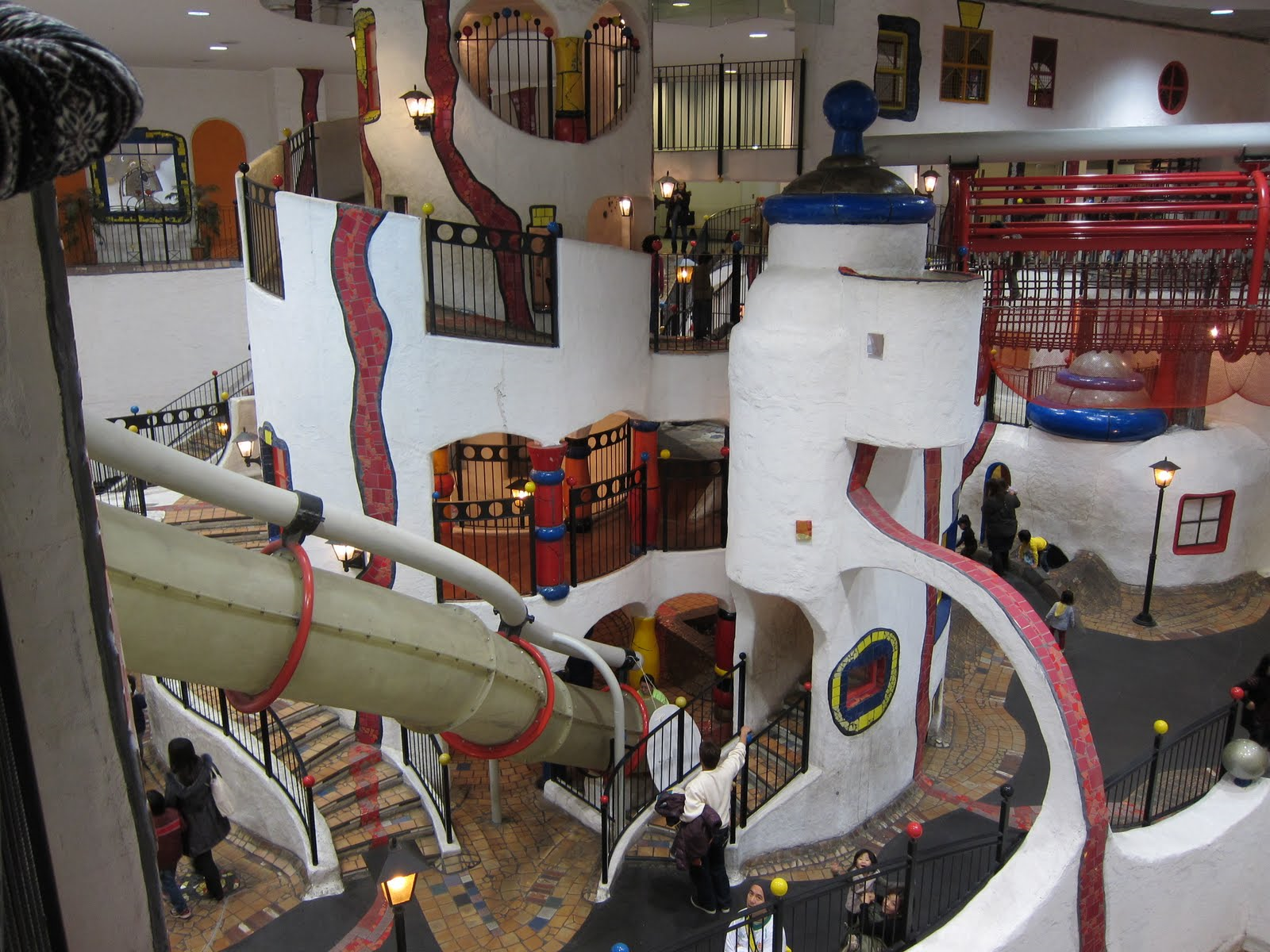 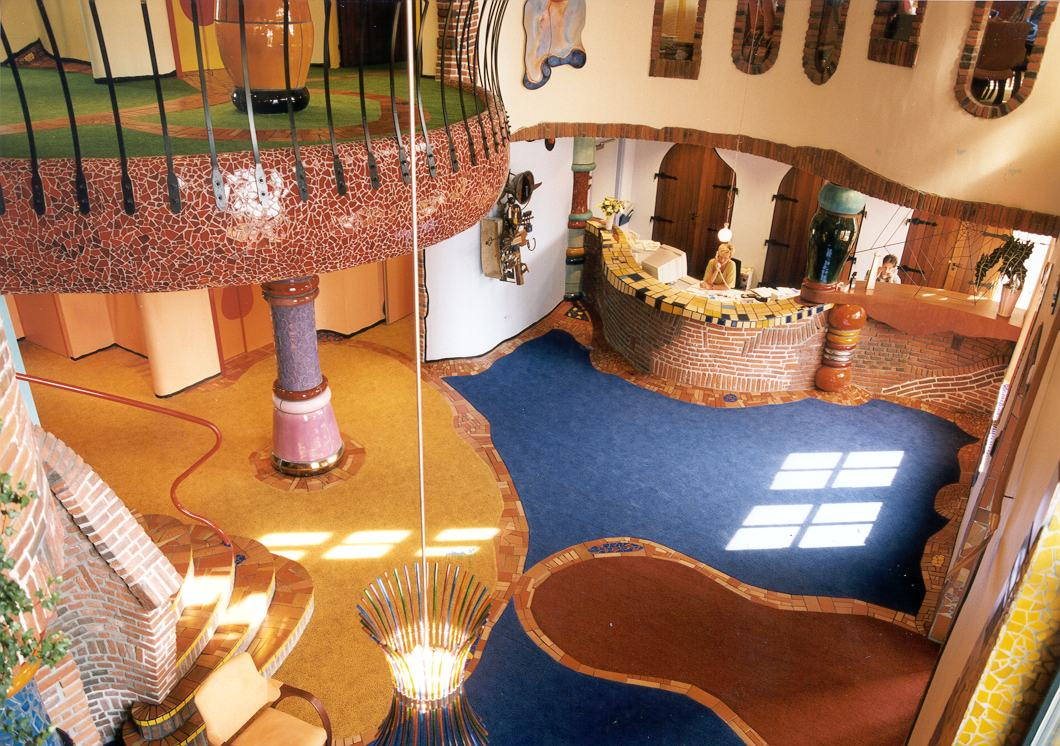 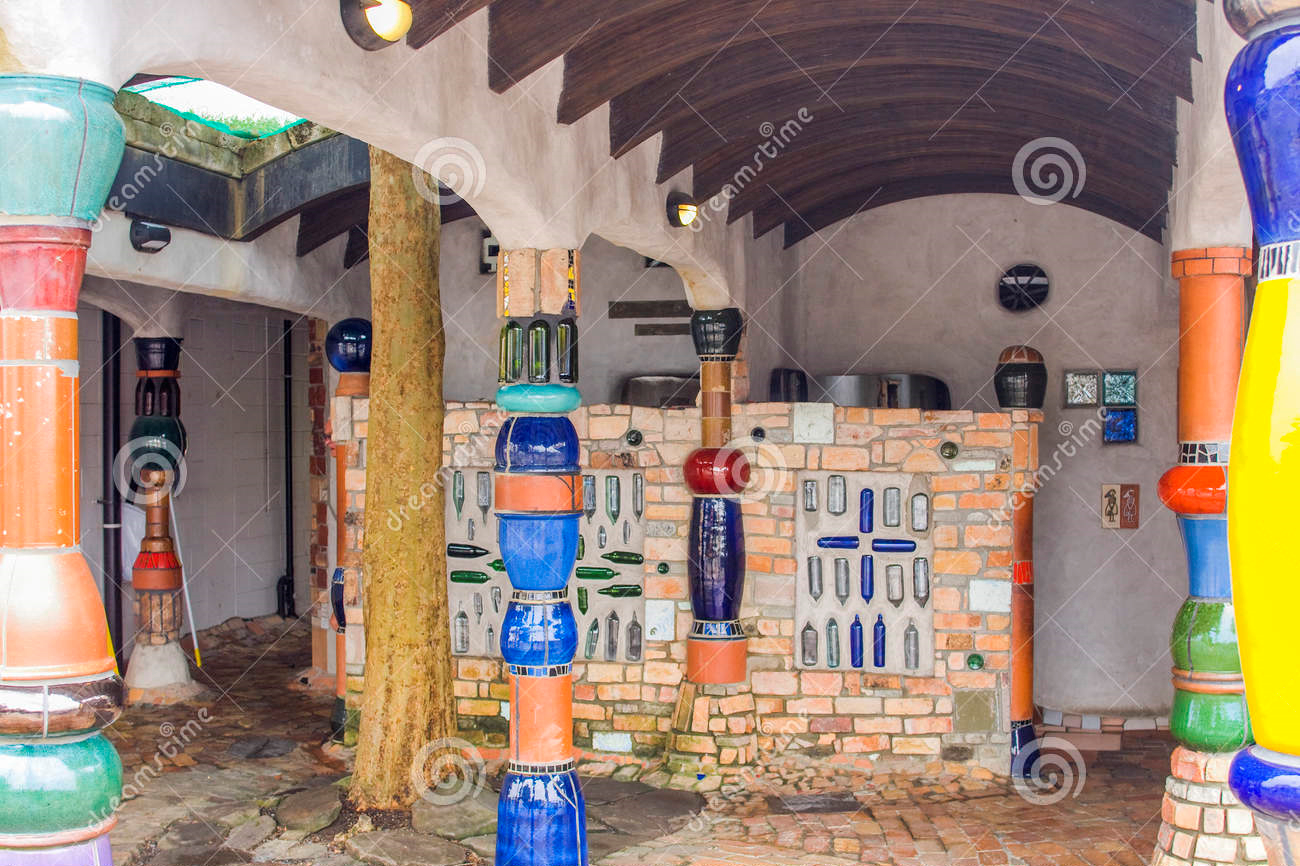 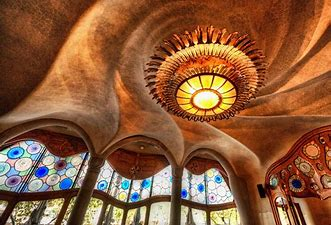 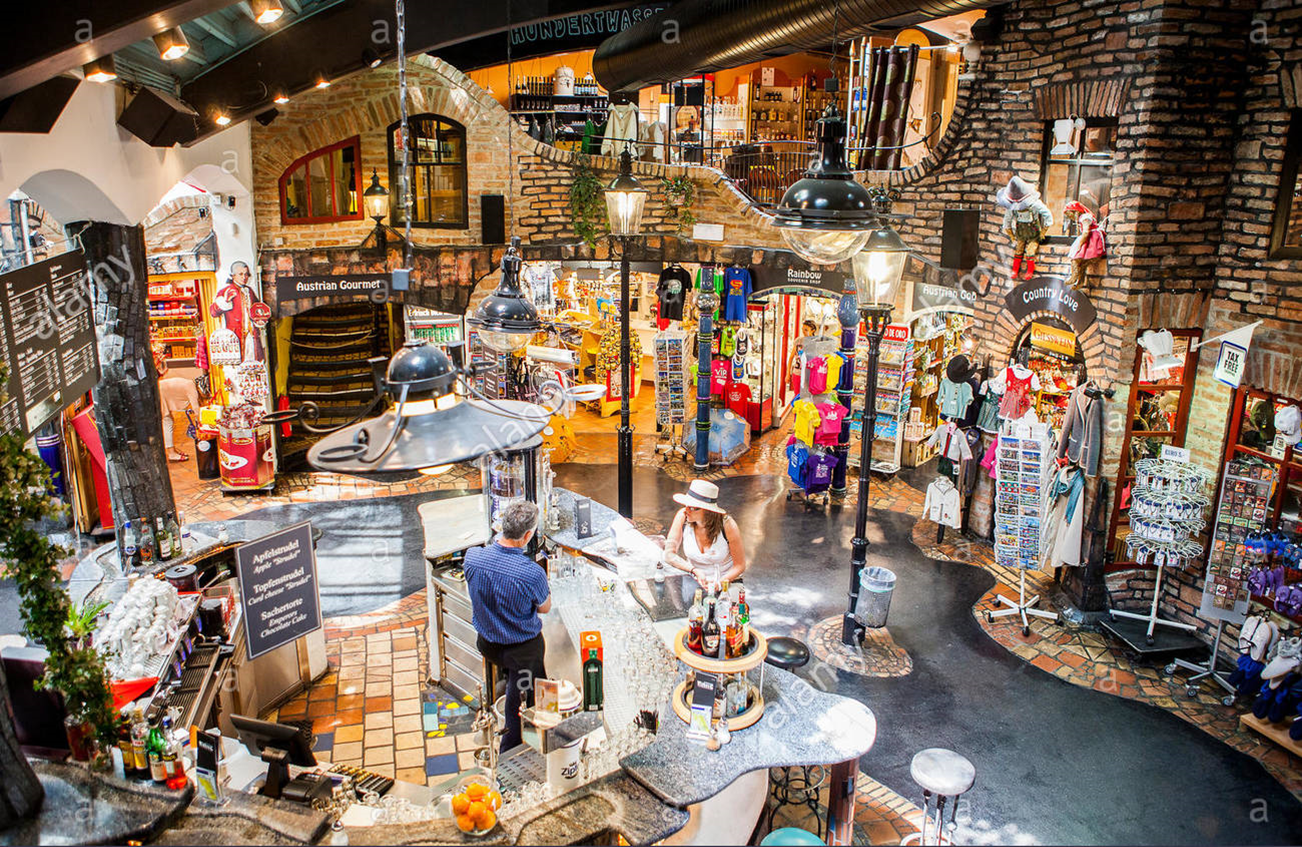 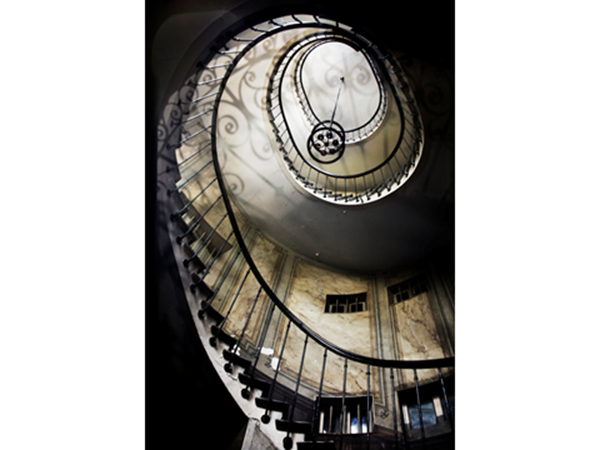 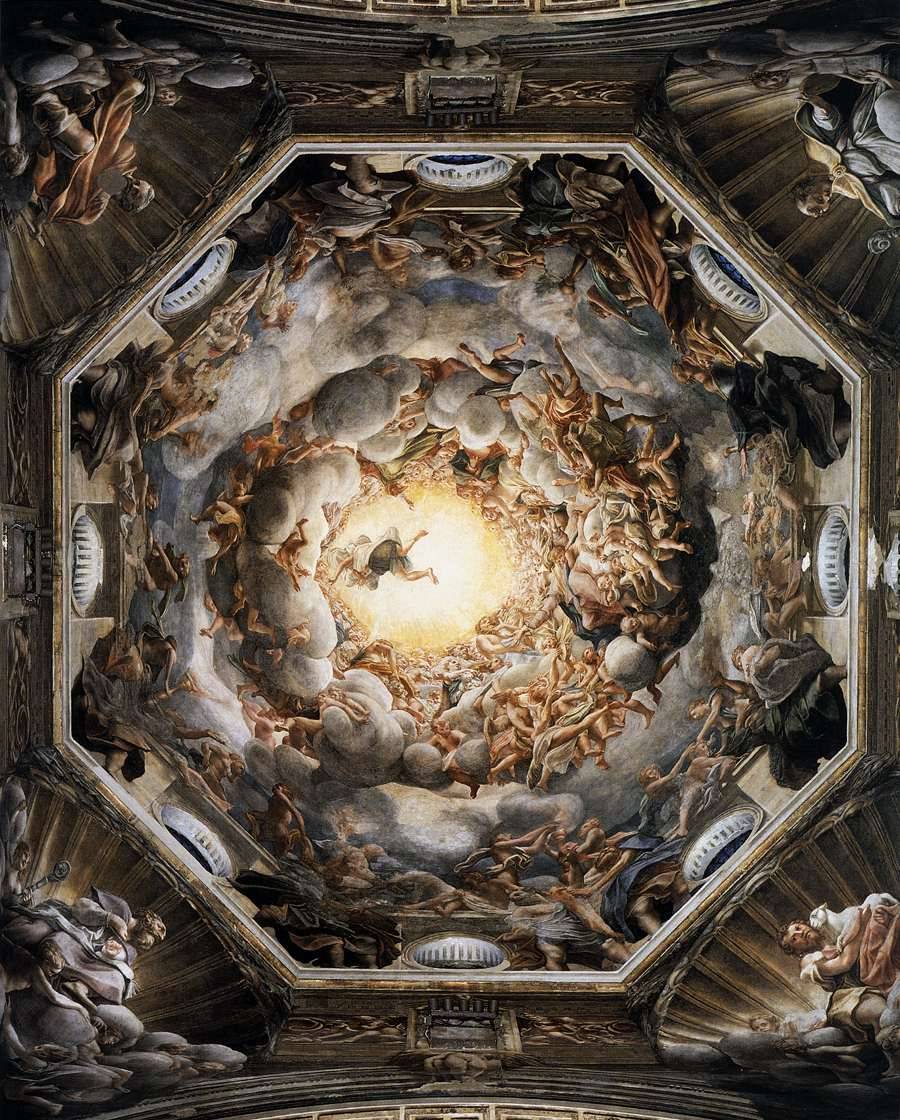 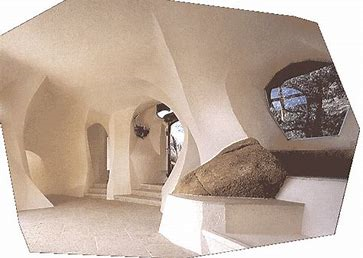 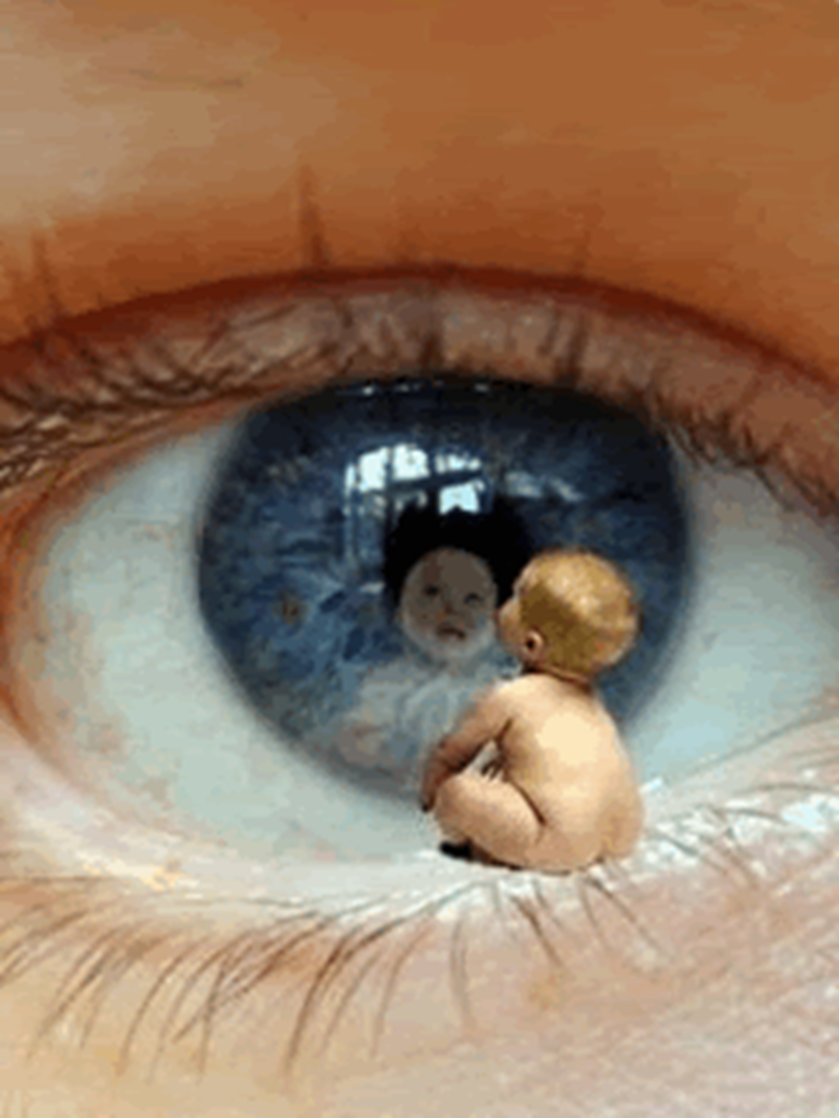 Otázky pro 4. soubor:

Jak to vidíte?  

Jak na vás působí? 

Jak byste se tam 
cítil/cítila? 

Chtěl/chtěla byste 
tam být?
5   temno, potlačení struktury i barev
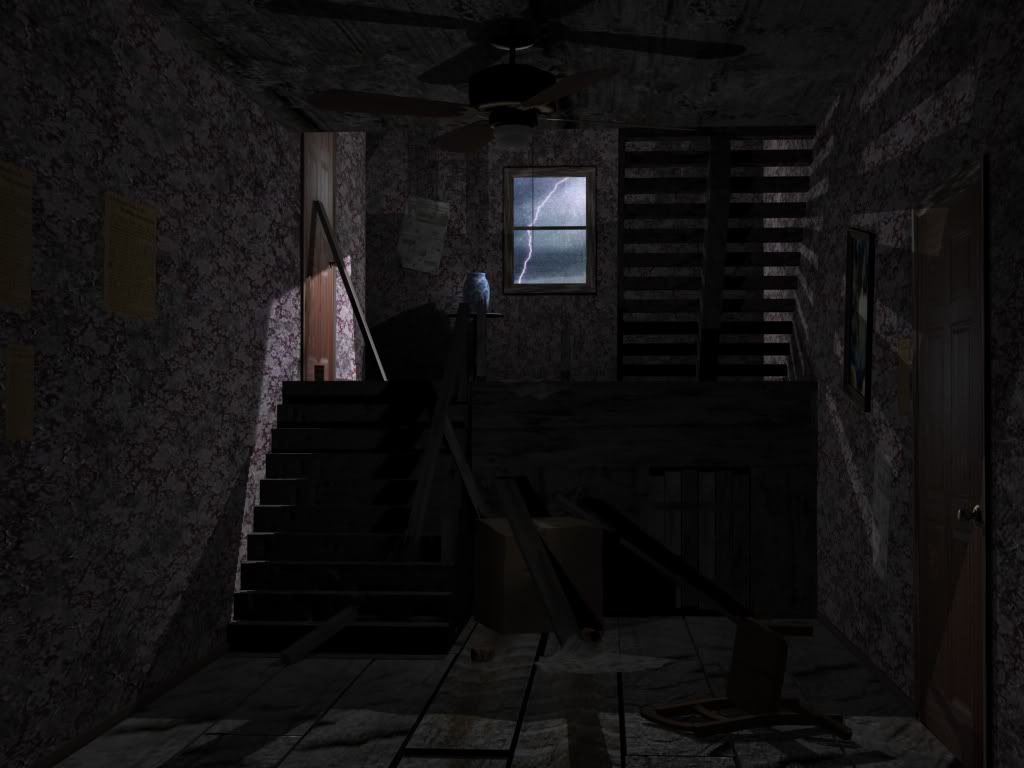 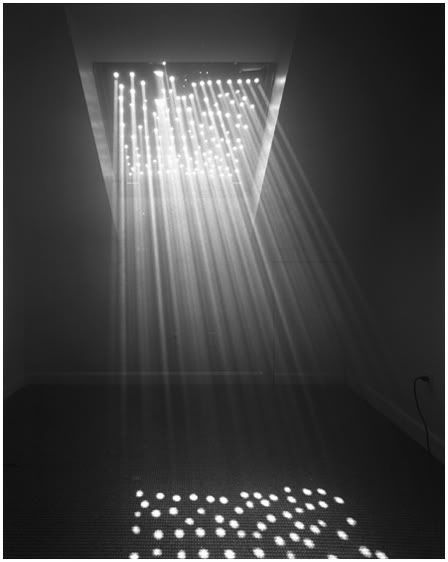 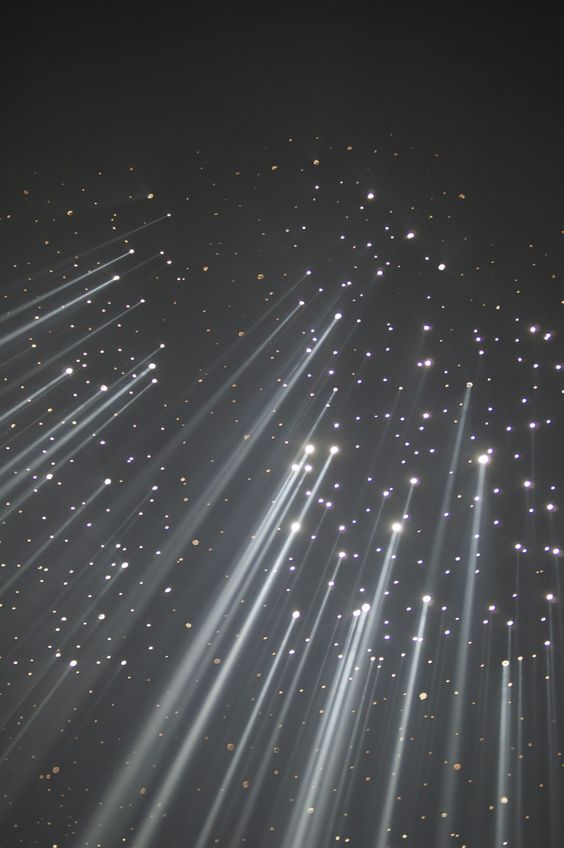 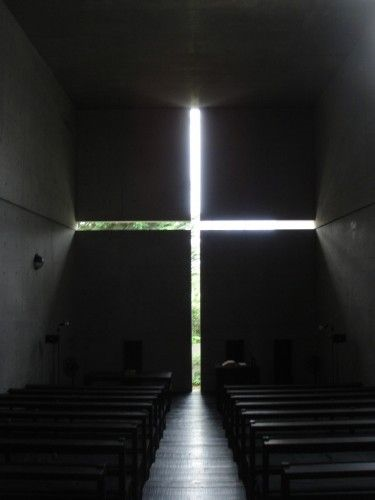 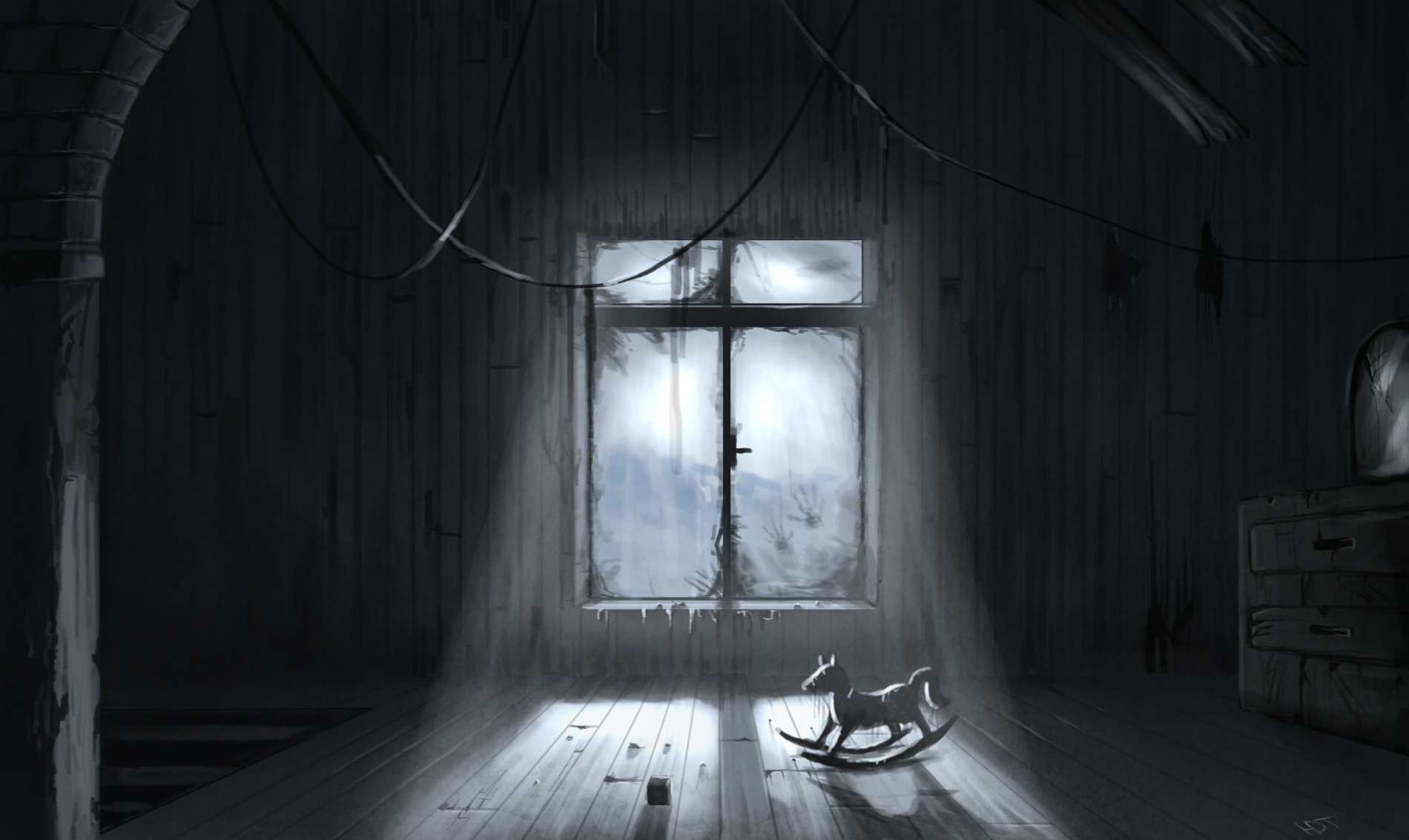 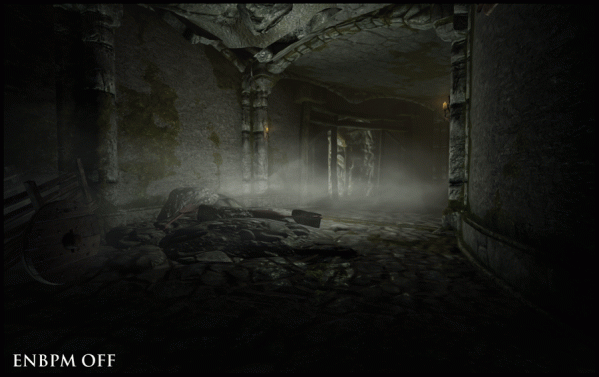 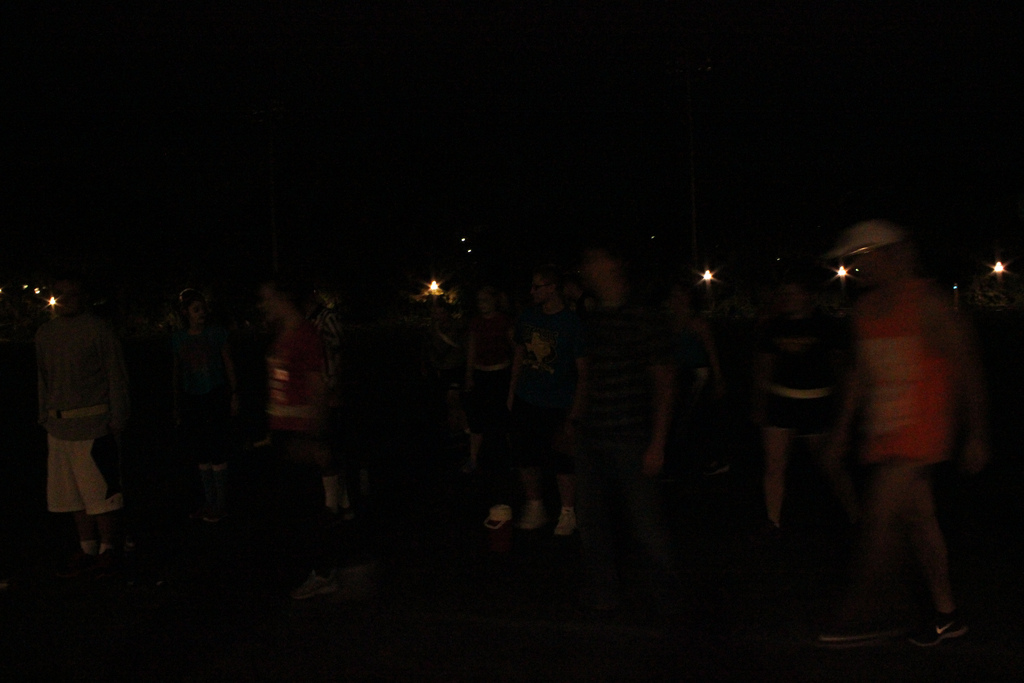 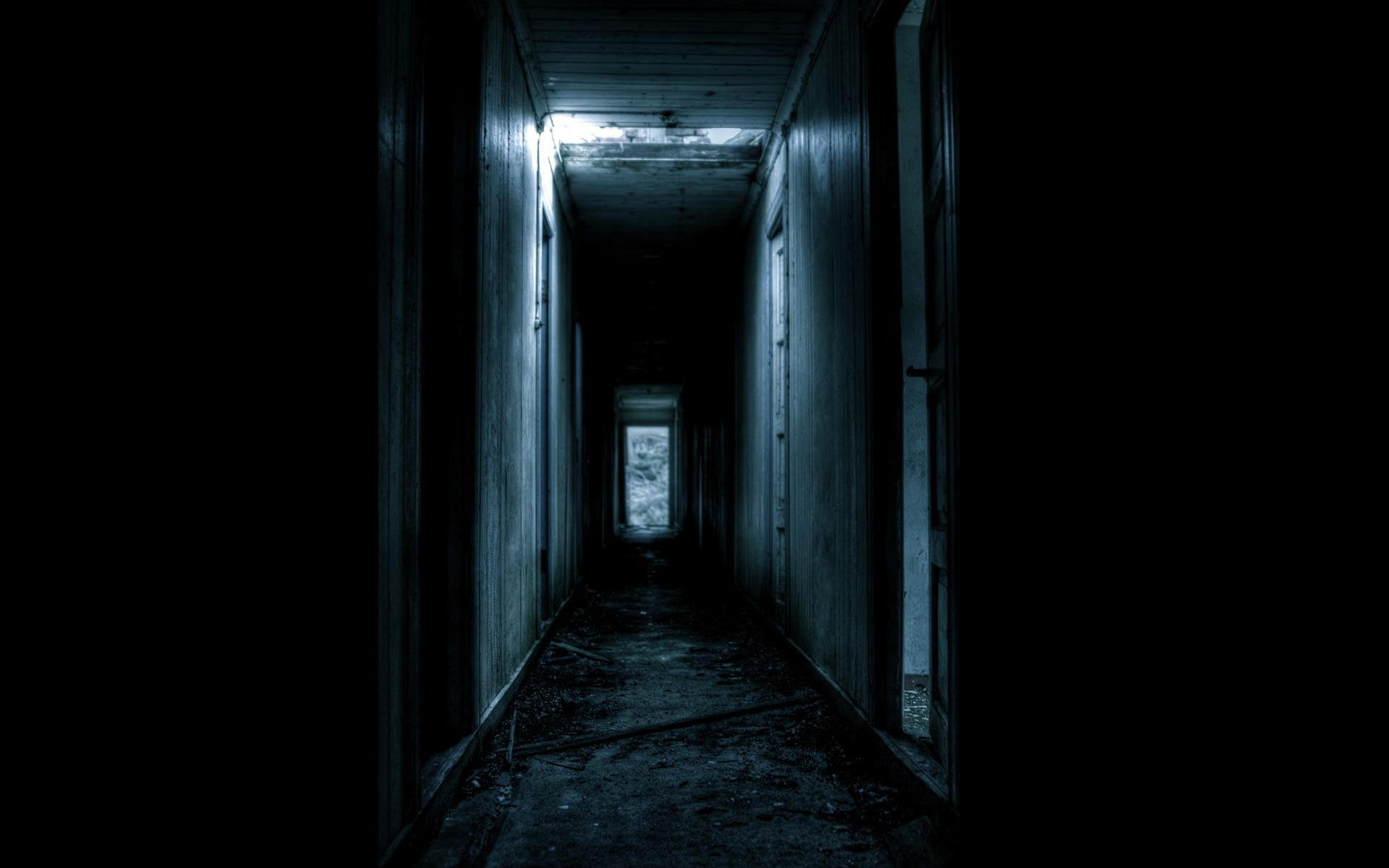 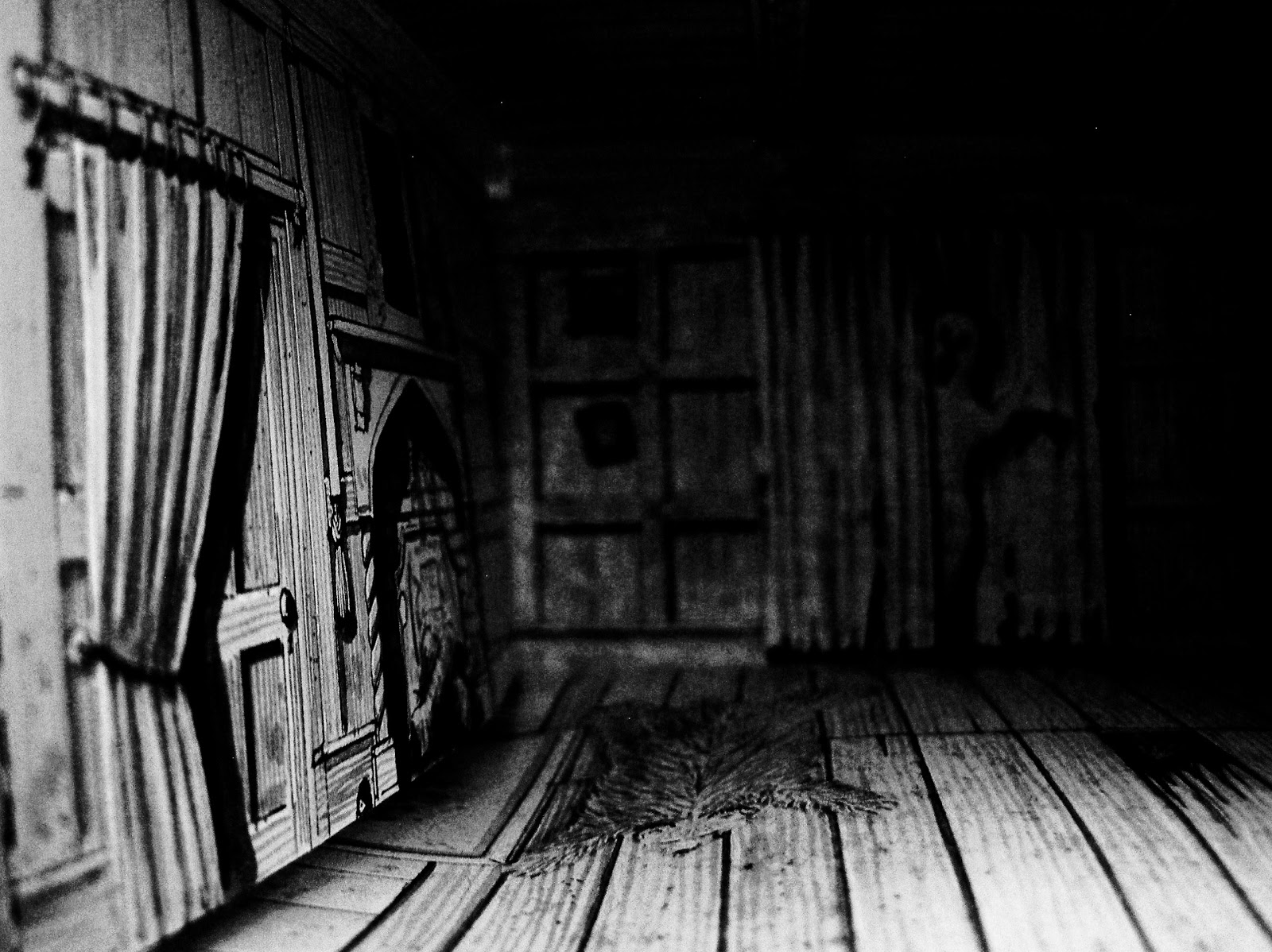 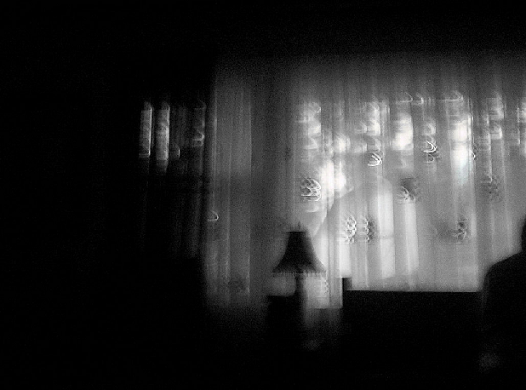 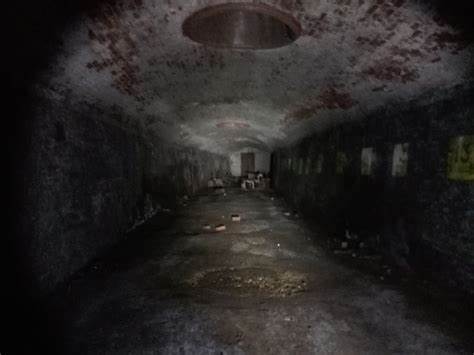 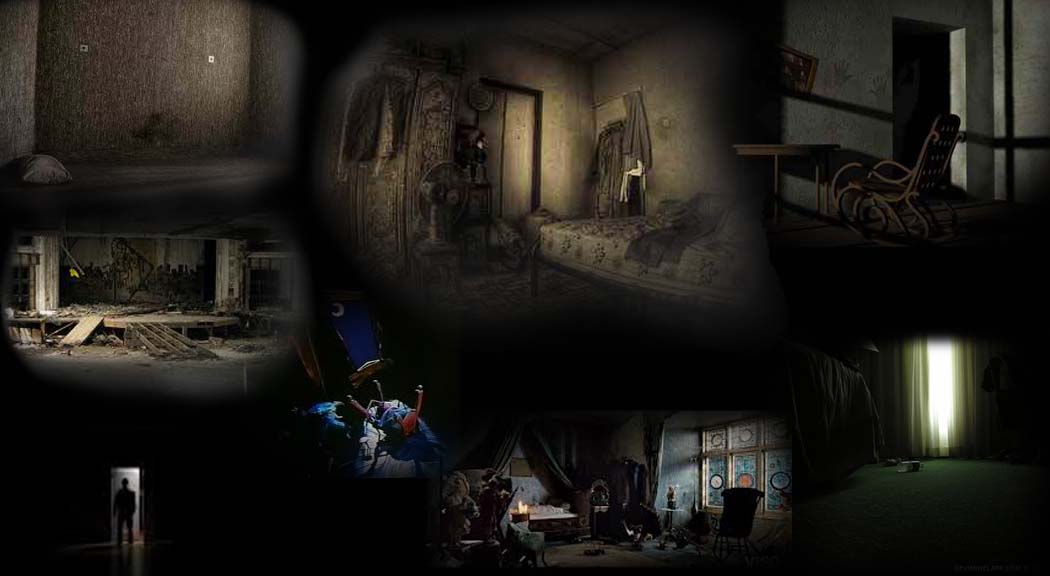 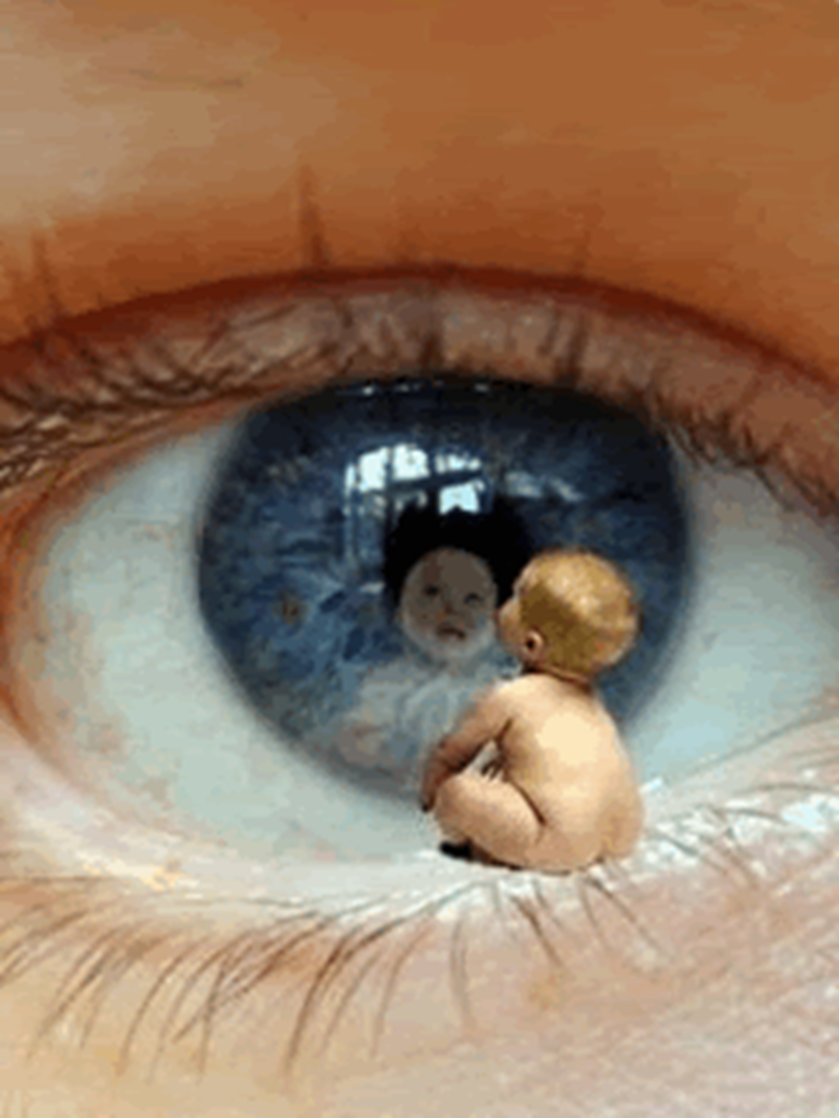 Otázky pro 5. soubor:

Jak to vidíte?

Jak na vás působí? 

Jak byste se tam
cítil/cítila? 

Chtěl/chtěla byste 
tam být?
Obrázkům chyběl ZVUK a LIDÉ!

Není jeden prostor „ideální“ pro všechny.  
Na tom, co je přijatelné (průměrné), se asi shodneme.

Zvuk ovlivňuje prožitky, city, ještě příměji, než zrak.
Prostor jako jeviště : struktura  a děj


Světy podle Karla Poppera:

Svět 1 - pozorovatelné hmotné, živé i neživé objekty 
Svět 2 – naše subjektivní vnímání, intepretace, myšlení, vědomí, prožitky, řeč 
Svět 3 – nehmotné produkty lidského ducha, představy, teorie, organizace, kultura
Jiná formulace, Edward T. Hall:„The Hidden Dimension“
Viditelná struktura prostoru (svět 1),
neviditelná struktura prostoru (svět 3) :
    rituály, proxemika (veřejný, polosoukromý,    
    soukromý prostor)
   
   Prostoročas. Různá pojetí času: 
   (lineární, cirkulární, subjektivní).
Zdravý a nezdravý prostor:
Vždy jde o kombinaci viditelného a neviditelného. 
   
hmotný (svět 1) dědíme, vytváříme si sami nebo někdo pro nás.

Významy si do objektů promítáme a „vnášíme“ sami 
(procesy světa 2). 

Neviditelný svět 3  je zřejmý jen nám nebo těm, kdo sdílí naši kulturu.  

Co tedy od prostoru čekáme?   Co s tím?
Poznat a pojmenovat si, co mi nedělá dobře 
(- jak se mísí objekty světa 1 s obsahy světa 3 ?
  - dělám to jen já nebo ty světy míchá i někdo další ?).  
 
- Máme vědět, kde je „moje místo“;  potřeba svého území (zoopsychologie).
  
-  Prostor světa 1 upravit (mnoho věcí? Krámy vyhodit, 
vyhýbat se mu, poradit se s  někým).

-   Prostor světa 3 (příliš plná „hlava“?) „vyčistit“, přeladit se, „dobít baterky“.
- Zdravý prostor má dobře umožňovat dělat tam to, 
co chceme  a co od něj čekáme.

- Má umožňovat změny: přizpůsobování světa 1 podle měnících se potřeb. 


- Nedělat „dietní chyby“ – přiměřenost a střídání.


Občas se uvolnit se a udělat něco nečekaného:
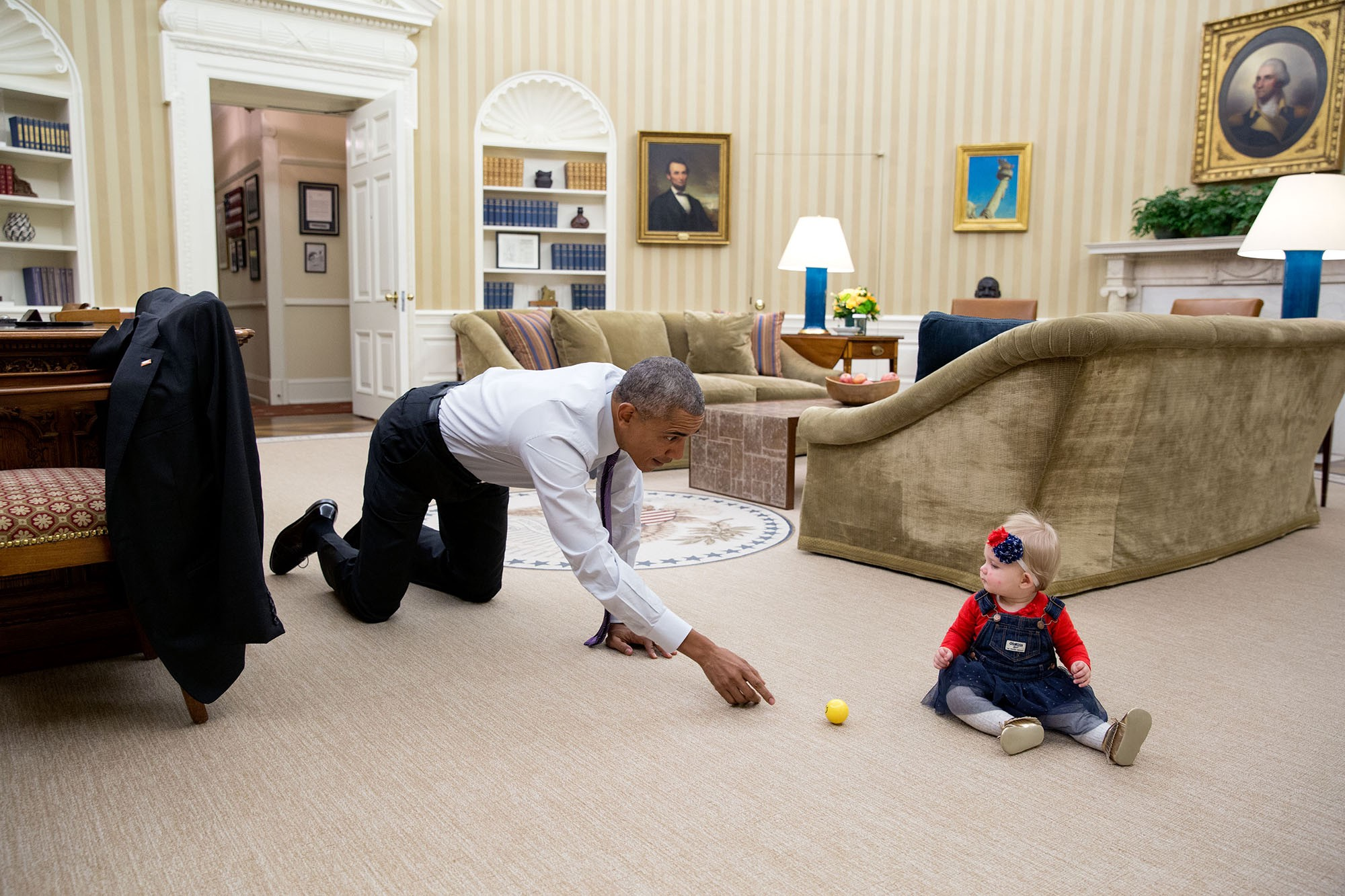